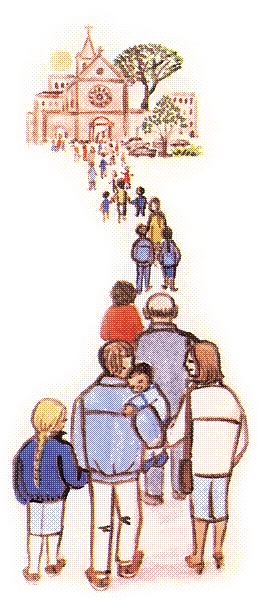 Parrocchia della CATTEDRALE 
di Pescia
16 novembre 2014
33 domenica
del Tempo
Ordinario
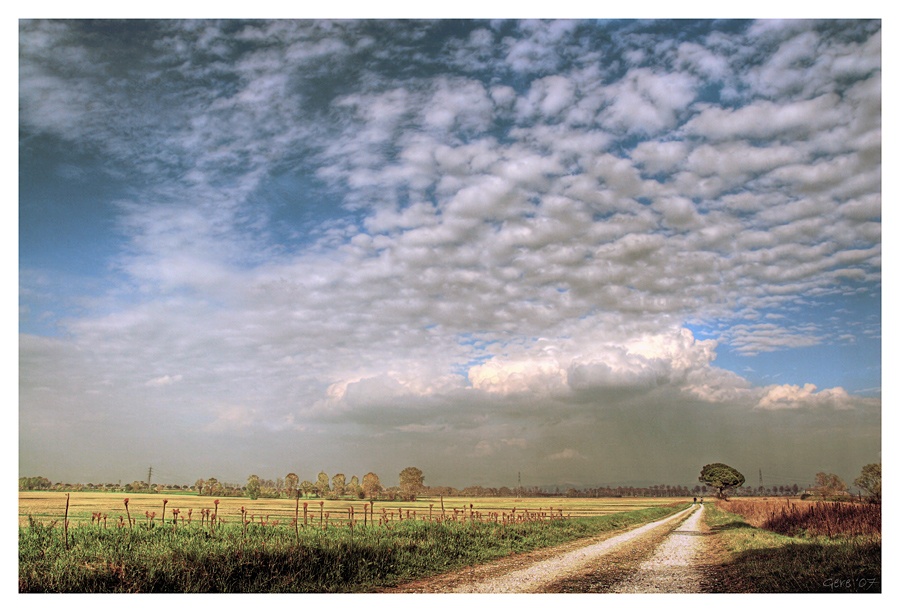 CAMMINERO‘
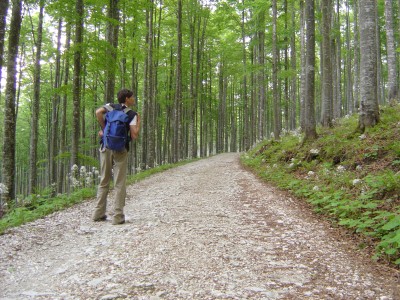 Camminerò, camminerò sulla tua strada, Signor.
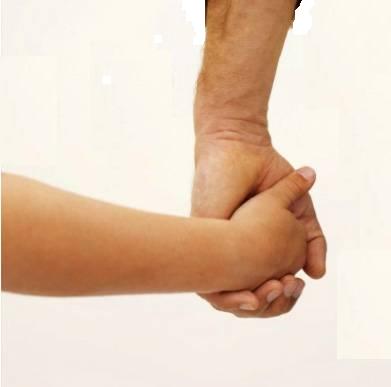 Dammi 
la mano, 
voglio restar 
per sempre 
insieme 
a te.
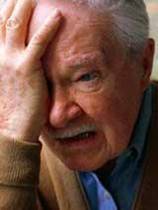 Quando 
ero solo, 
solo e stanco 
del mondo,
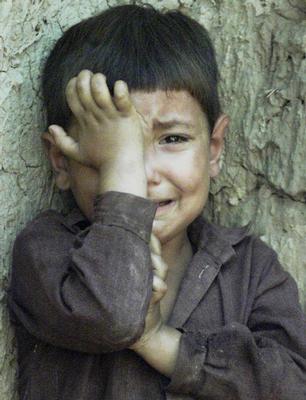 quando 
non c'era 
l'amor,
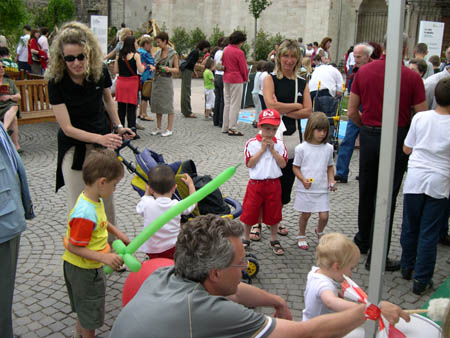 tante persone vidi intorno a me:
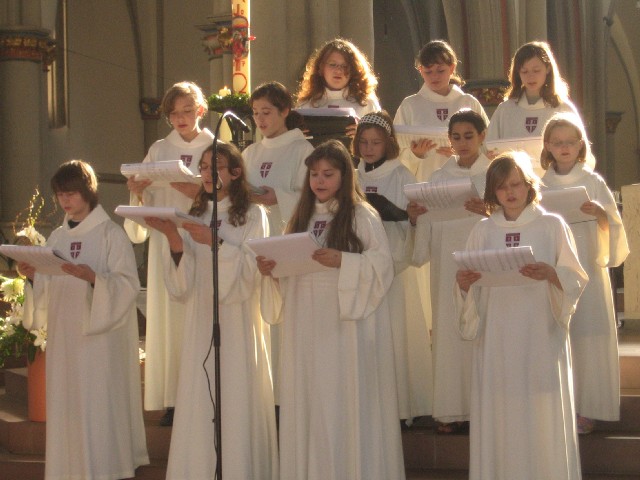 sentivo cantare così:
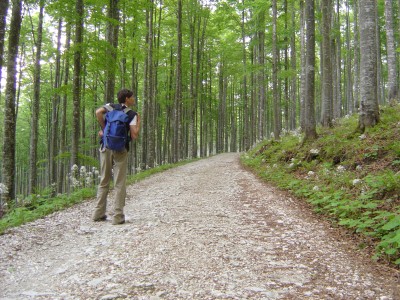 Camminerò, camminerò sulla tua strada, Signor.
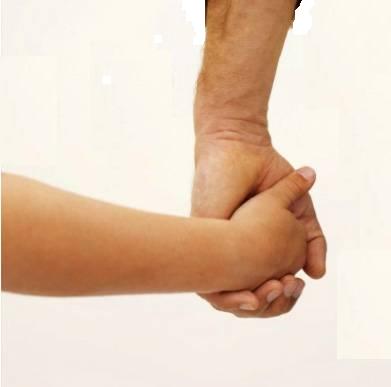 Dammi 
la mano, 
voglio restar 
per sempre 
insieme 
a te.
Nel Nome del Padre, e del Figlio 
e dello Spirito Santo.			
Amen. 

La pace, la carità e la fede da parte di Dio Padre e del Signore nostro Gesù Cristo siano con tutti voi.
E con il tuo spirito.
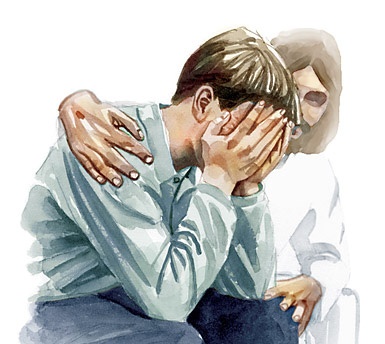 Confesso a Dio Onnipotente 
e a voi fratelli che ho molto peccato in pensieri, 
parole, opere e omissioni. 
Per mia colpa, mia colpa, 
mia grandissima colpa, 
e supplico la Beata sempre Vergine Maria, gli angeli, i Santi 
e voi fratelli di pregare per me 
il Signore Dio nostro.
Dio Onnipotente 
abbia misericordia di noi, perdoni i nostri peccati 
e ci conduca alla vita eterna.						Amen.
Gloria a Dio nell'alto dei cieli 
e pace in terra 
agli uomini di buona volontà. 
Noi ti lodiamo, ti benediciamo, 
ti adoriamo, ti glorifichiamo, 
ti rendiamo grazie 
per la tua gloria immensa, 
Signore Dio, Re del Cielo, 
Dio Padre Onnipotente.
Signore, Figlio unigenito, 
Gesù Cristo, Signore Dio, 
Agnello di Dio, Figlio del Padre, 
tu che togli i peccati del mondo, 
abbi pietà di noi; 
tu che togli i peccati del mondo, 
accogli la nostra supplica; 
tu che siedi alla destra del Padre, 
abbi pietà di noi.
Perché tu solo il Santo, 
tu solo il Signore, 
tu solo l'Altissimo, 
Gesù Cristo, 
con lo Spirito Santo: 
nella gloria di Dio Padre. 
Amen.
Preghiamo.
O Padre, che affidi alle mani dell'uomo tutti i beni della creazione e della grazia, fa' che la nostra buona volontà moltiplichi i frutti della tua provvidenza; rendici sempre operosi e vigilanti in attesa del tuo giorno, nella speranza di sentirci chiamare servi buoni e fedeli, e così entrare nella gioia del tuo regno.
Per il nostro Signore Gesù Cristo, tuo Figlio, che è Dio, e vive e regna con te, nell’unità dello Spirito Santo, per tutti i secoli dei secoli. 
Amen.
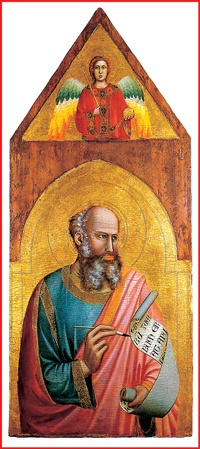 Liturgia
della
PAROLA
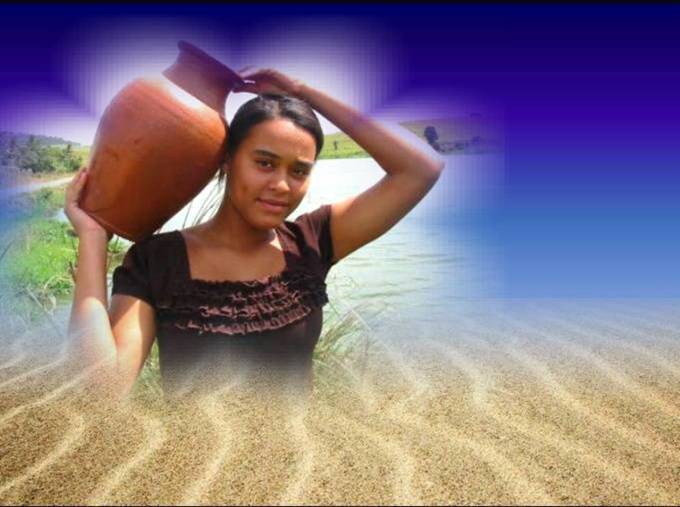 Dal libro dei Proverbi

Una donna forte chi potrà trovarla? Ben superiore alle perle è il suo valore. In lei confida il cuore del marito e non verrà a mancargli il profitto. Gli dà felicità e non dispiacere per tutti i giorni della sua vita. Si procura lana e lino e li lavora volentieri con le mani.
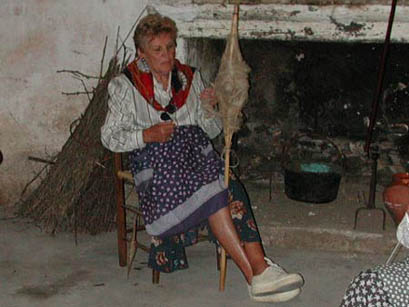 Stende la sua mano alla conocchia e le sue dita tengono il fuso. Apre le sue palme al misero, stende la mano al povero. Illusorio è il fascino e fugace la bellezza, ma la donna che teme Dio è da lodare.
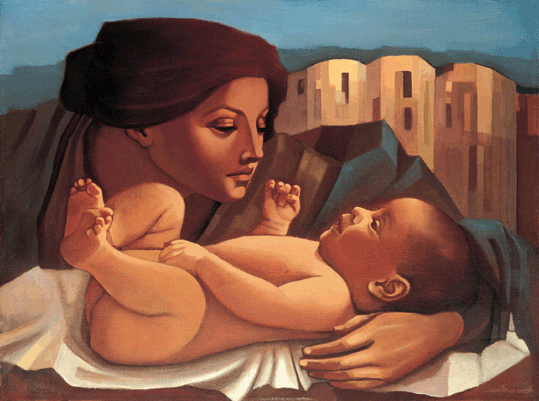 Siatele riconoscenti per il frutto delle sue mani e le sue opere la lodino alle porte della città.
Parola di Dio.     
Rendiamo grazie a Dio.
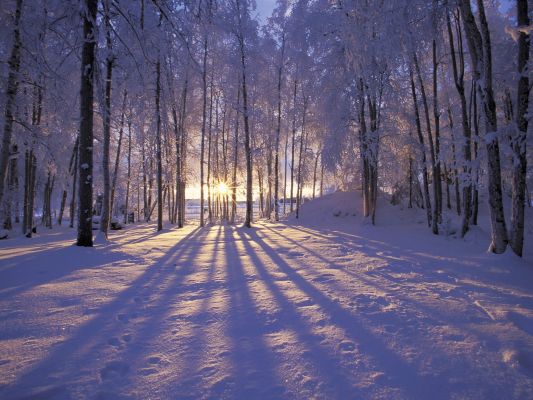 Salmo responsoriale
Beato chi teme il Signore.
Beato chi teme il Signore
e cammina nelle sue vie.
Della fatica delle tue mani 
ti nutrirai,
sarai felice e avrai ogni bene.
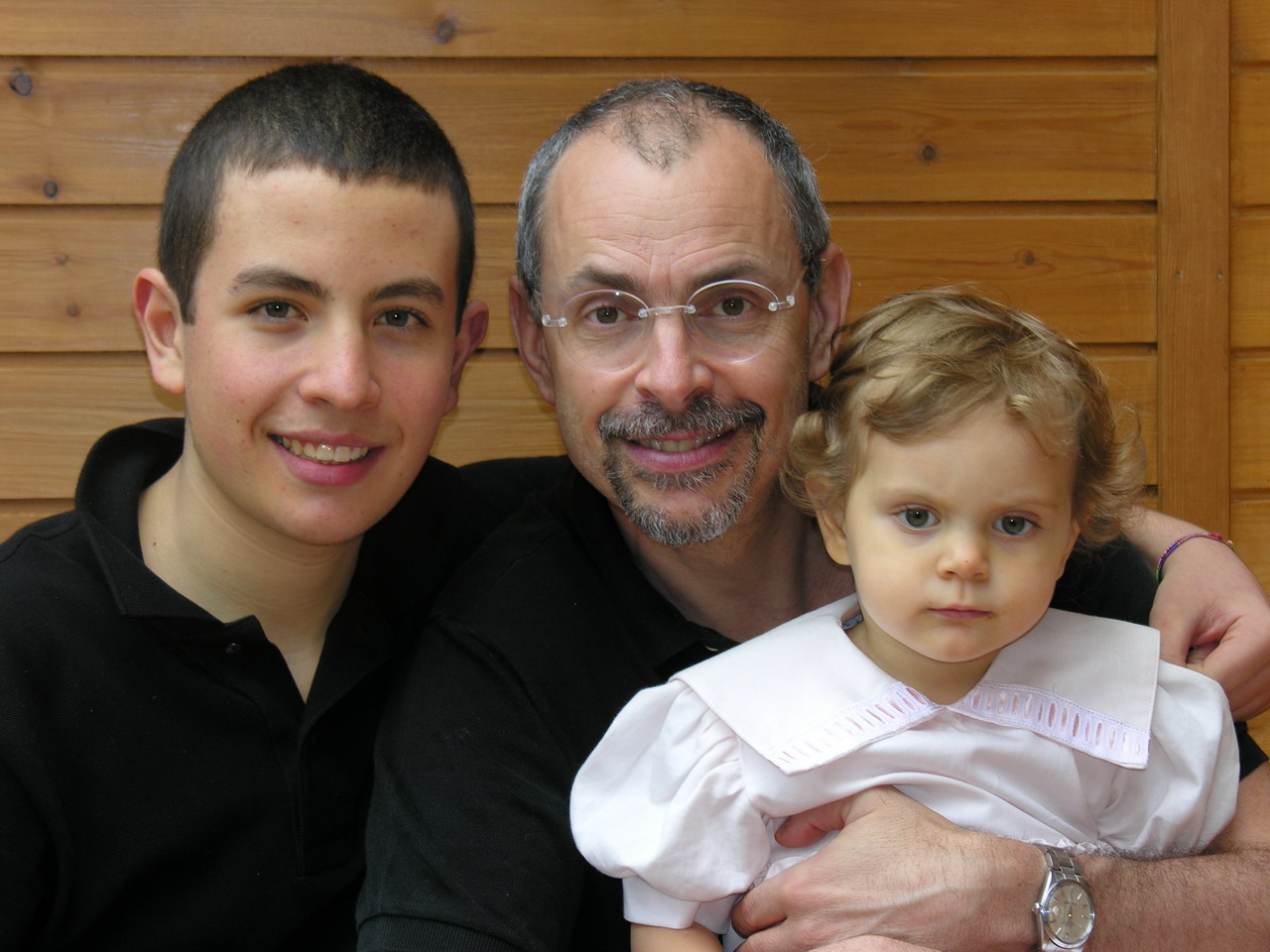 La tua sposa come vite feconda
nell’intimità della tua casa;
i tuoi figli come virgulti d’ulivo
intorno alla tua mensa.
Beato chi teme il Signore.
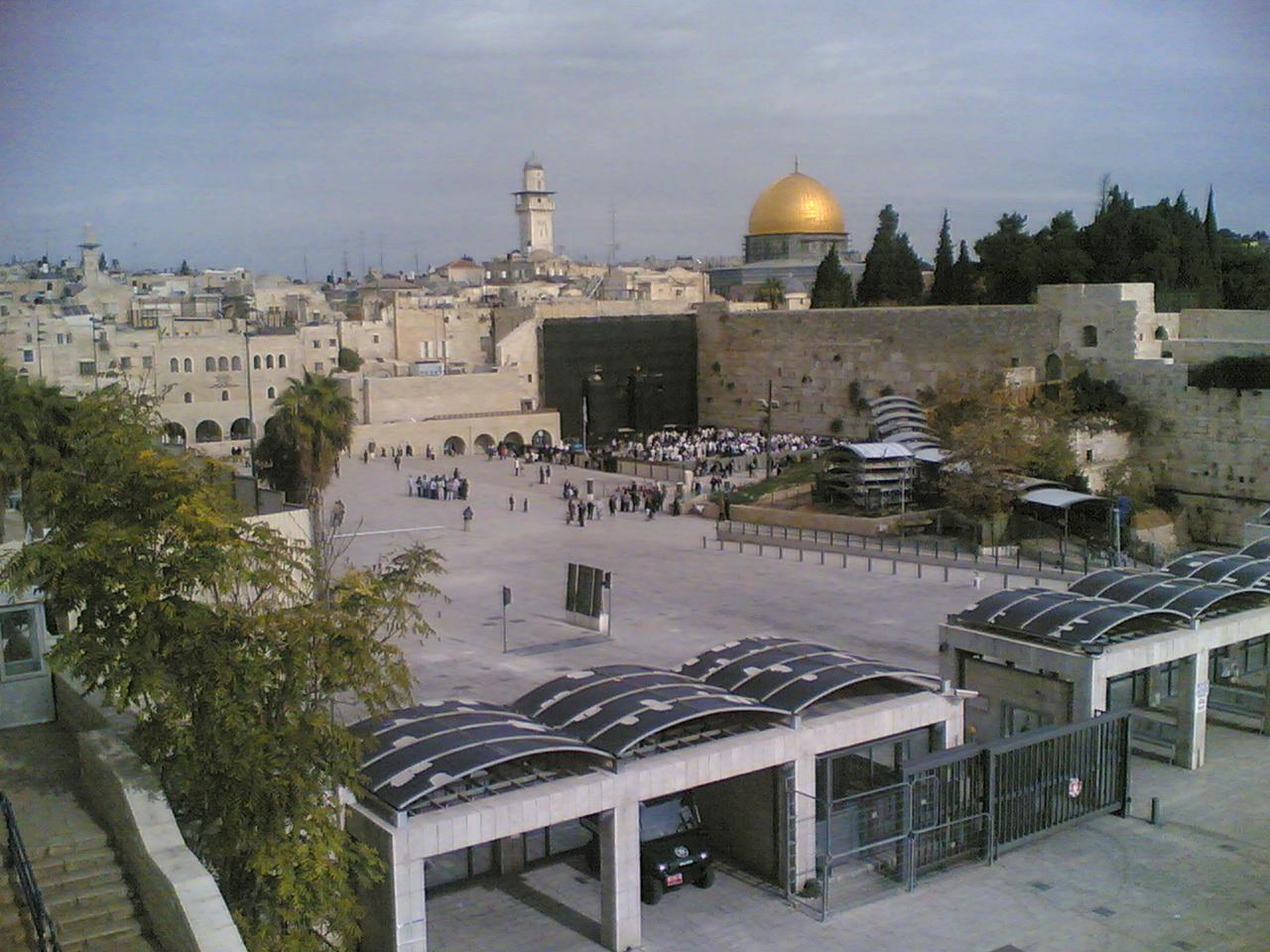 Ecco com’è benedetto
l’uomo che teme il Signore.
Ti benedica il Signore da Sion.
Possa tu vedere il bene di Gerusalemme
tutti i giorni della tua vita!
Beato chi teme il Signore.
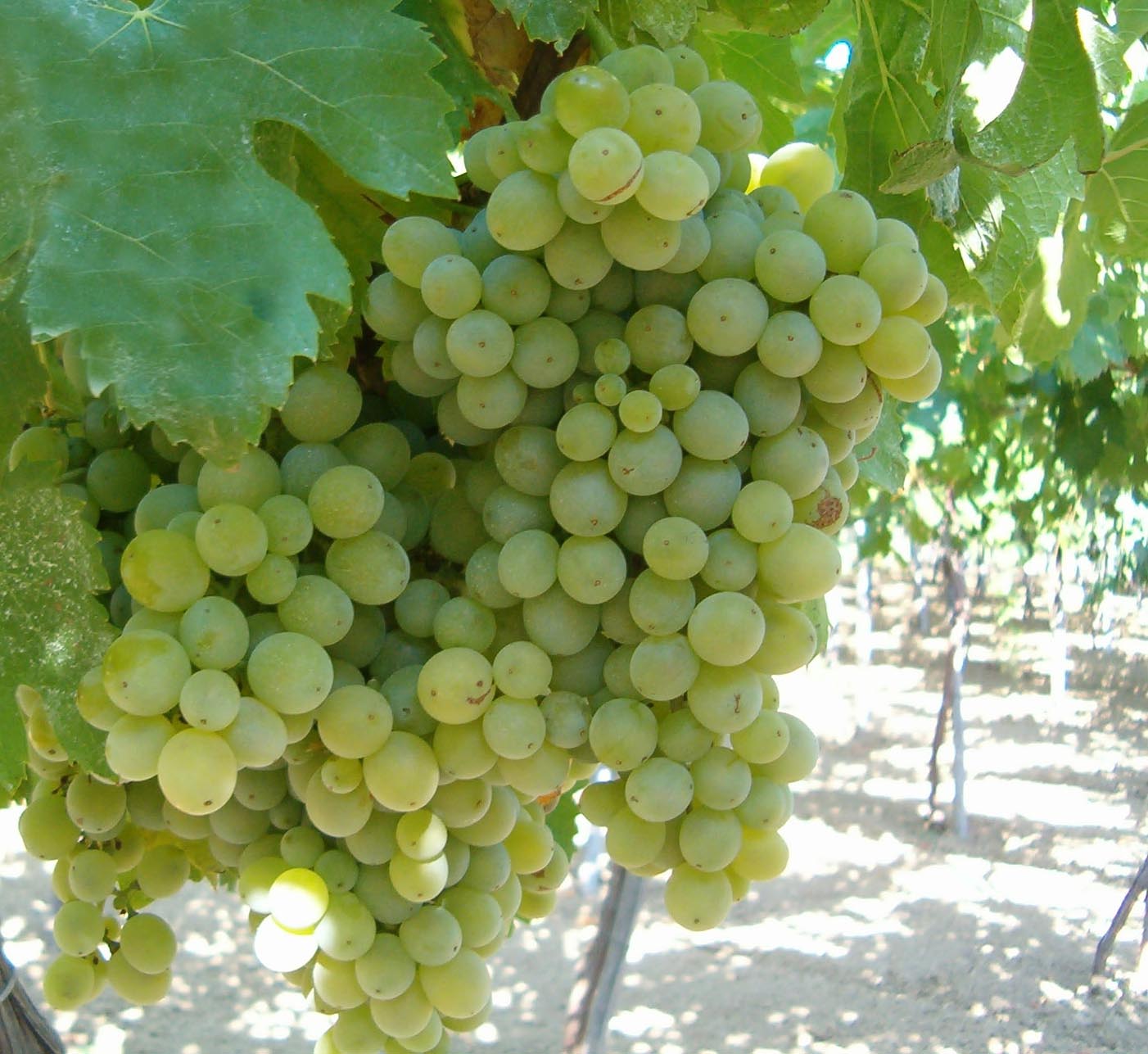 Alleluia
Rimanete in me e io in voi, dice il Signore, chi rimane in me porta molto frutto.
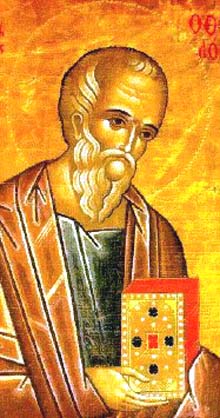 Il Signore sia con voi.
E con il tuo spirito.

Dal Vangelo 
secondo Matteo.
Gloria a te, o Signore.
In quel tempo, Gesù disse ai suoi discepoli questa parabola:
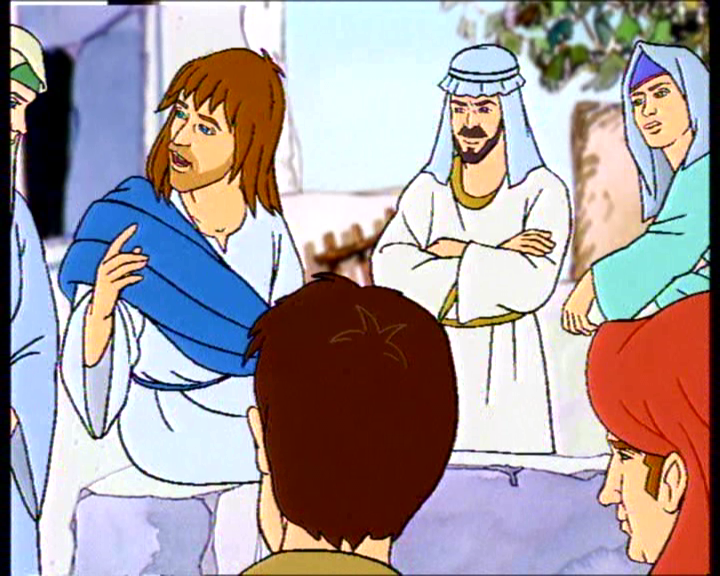 «Avverrà come a un uomo che, partendo per un viaggio, chiamò i suoi servi e consegnò loro i suoi beni.
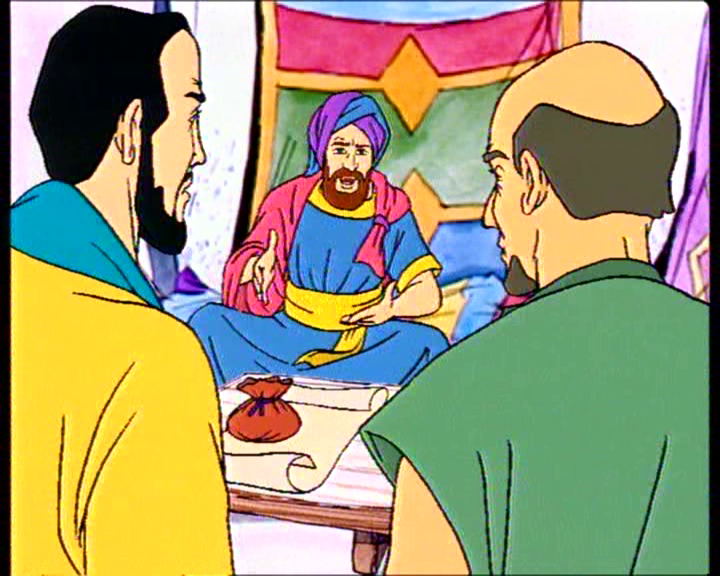 A uno diede cinque talenti,
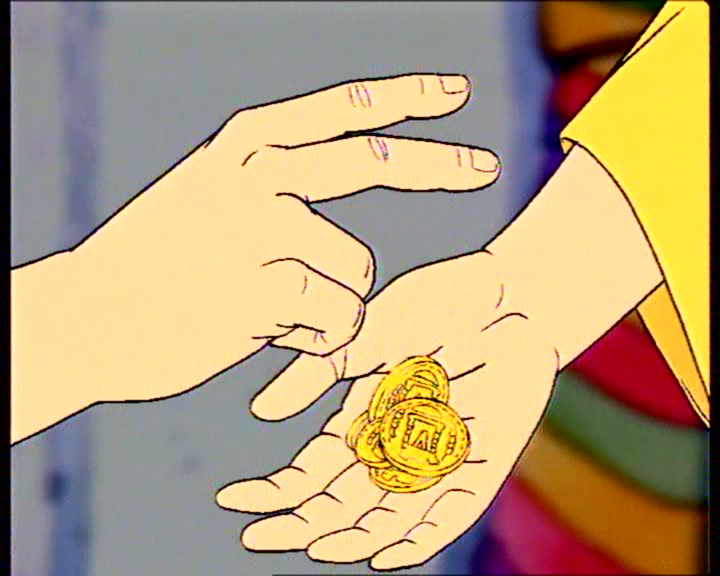 a un altro due,
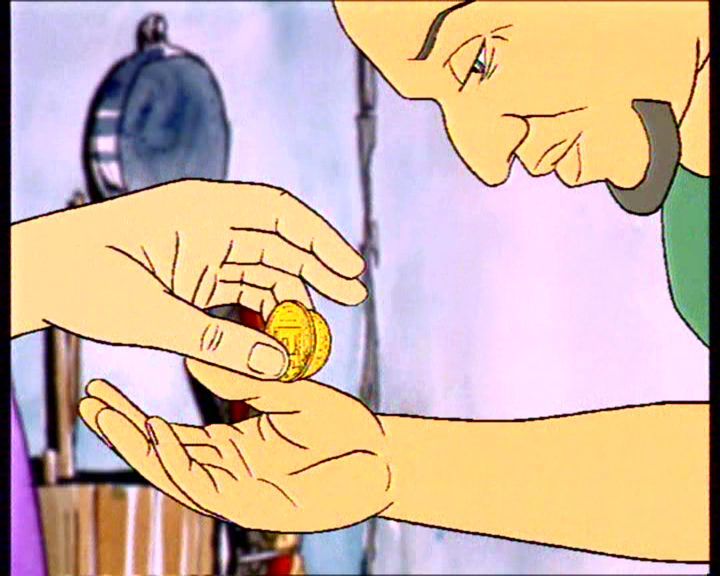 a un altro uno,
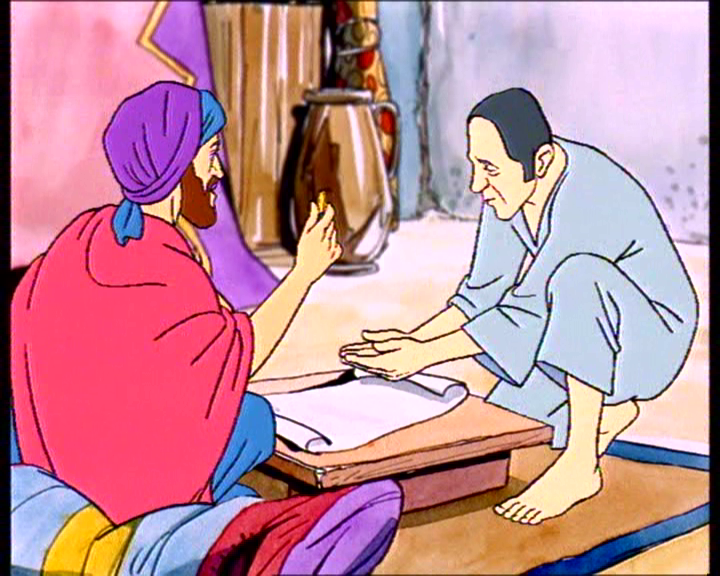 secondo le capacità di ciascuno;
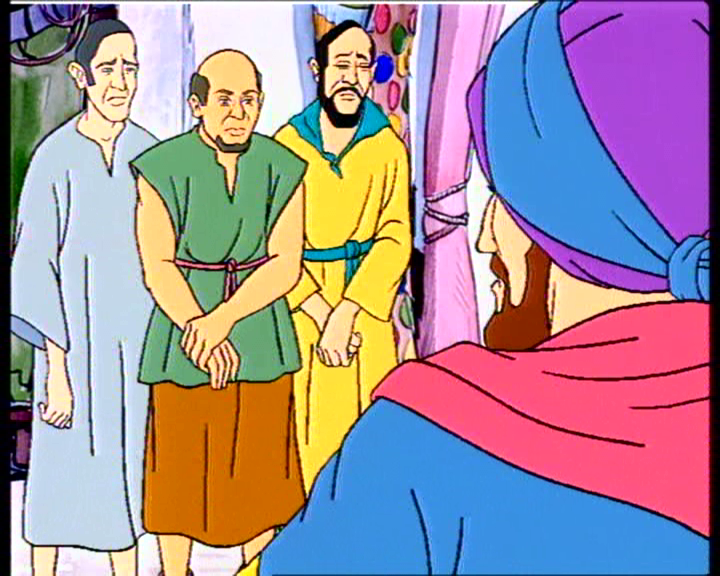 poi partì.
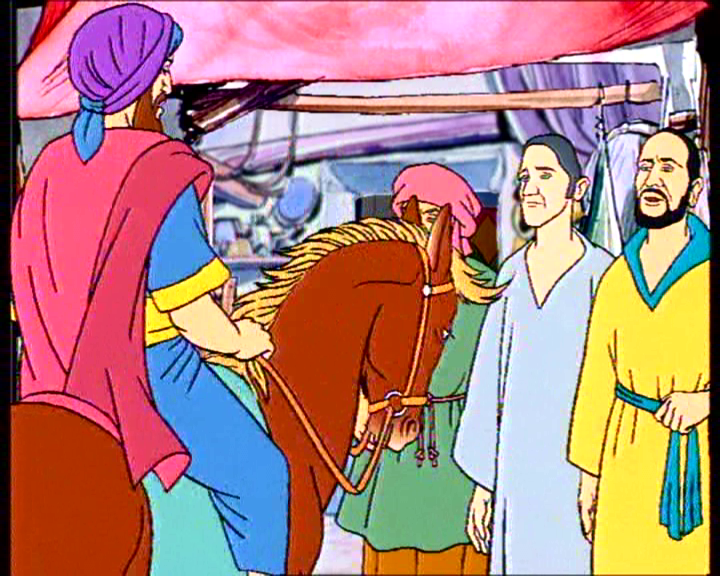 Subito colui che aveva ricevuto cinque talenti andò a impiegarli, e ne guadagnò altri cinque.
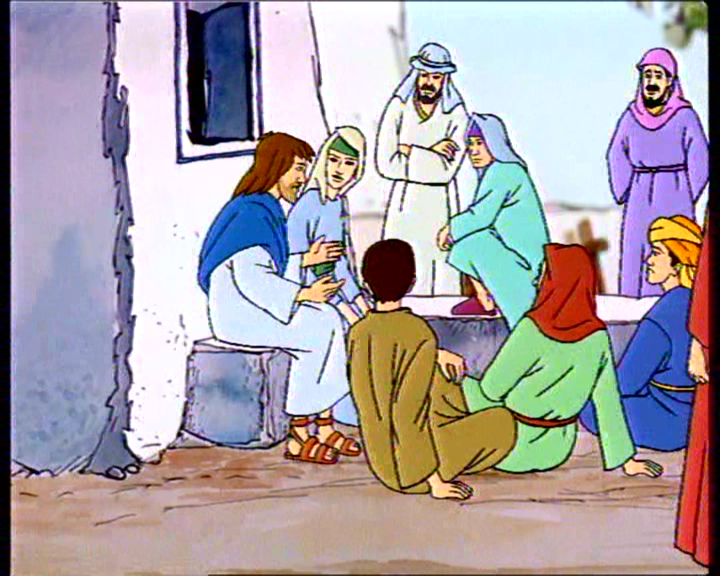 Così anche quello che ne aveva ricevuti due, ne guadagnò altri due.
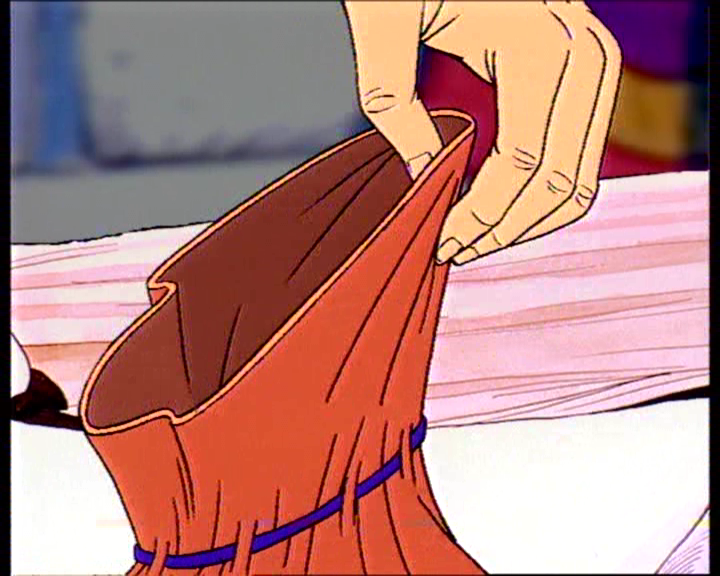 Colui invece che aveva ricevuto un solo talento, andò a fare una buca nel terreno e vi nascose il denaro del suo padrone.
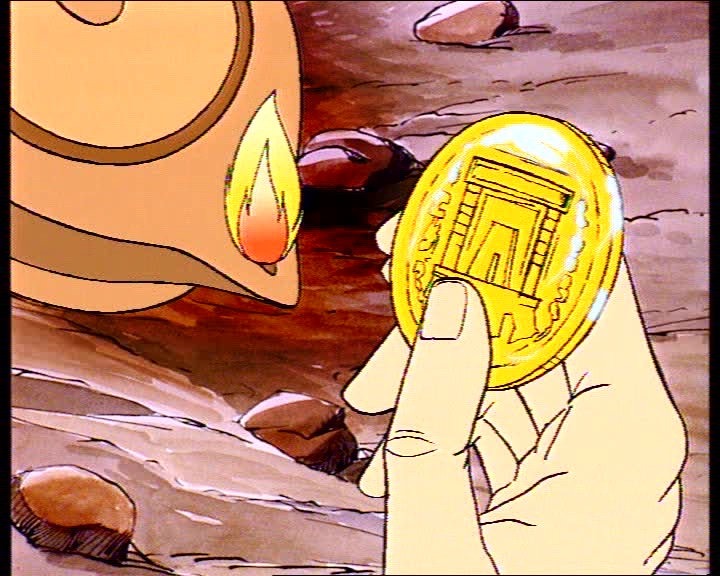 Dopo molto tempo il padrone di quei servi tornò e volle regolare i conti con loro.
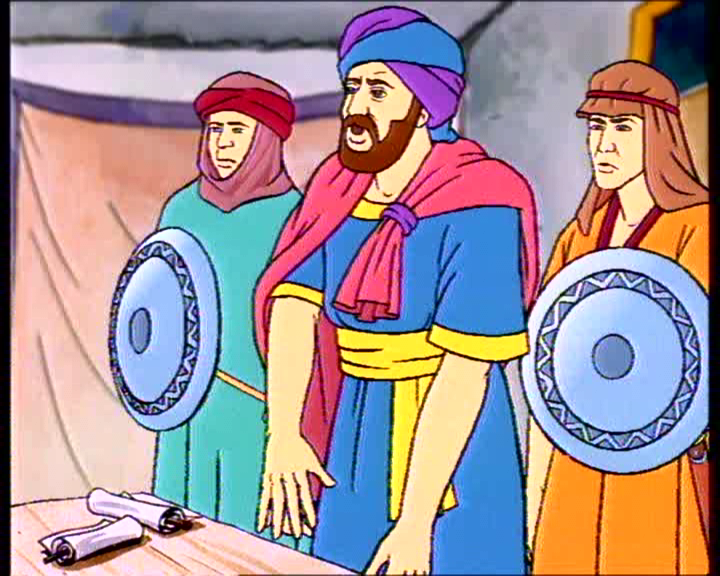 Si presentò colui che aveva ricevuto cinque talenti e ne portò altri cinque, dicendo:
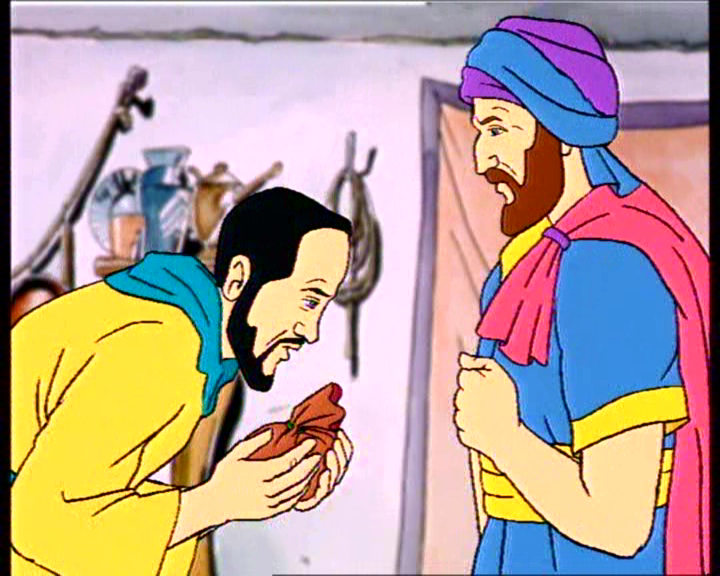 “Signore, mi hai consegnato cinque talenti; ecco, ne ho guadagnati altri cinque”.
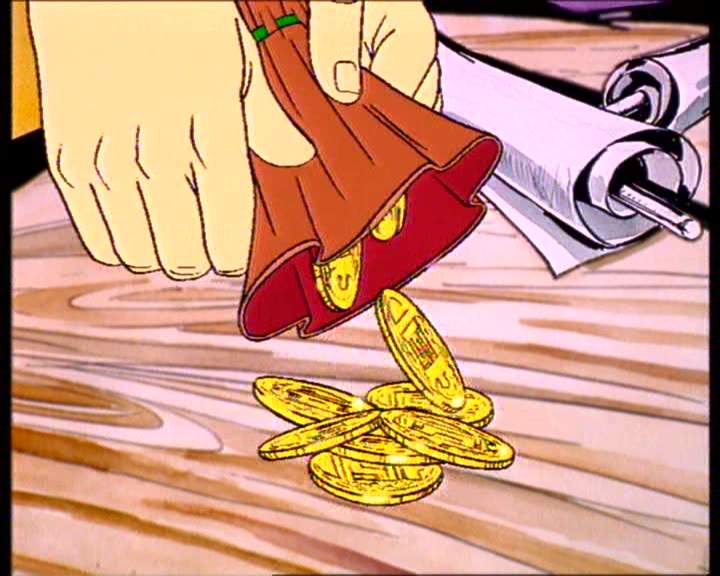 “Bene, servo buono e fedele – gli disse il suo padrone –, sei stato fedele nel poco, ti darò potere su molto; prendi parte alla gioia del tuo padrone”.
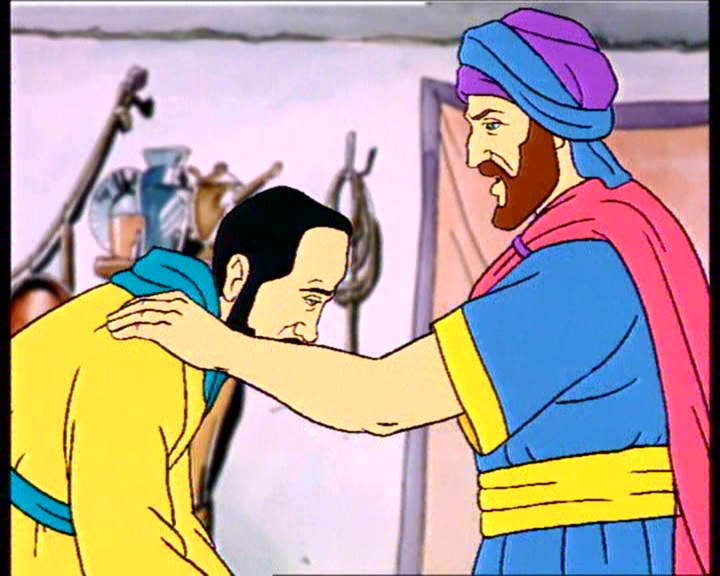 Si presentò poi colui che aveva ricevuto due talenti e disse:
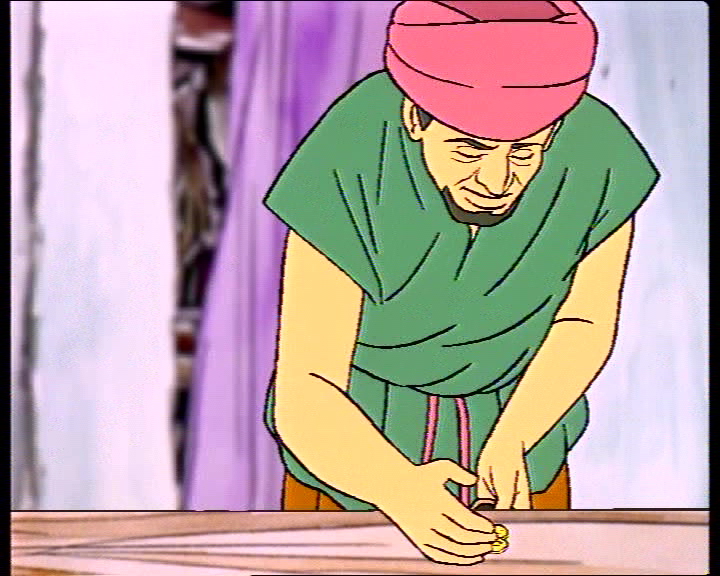 “Signore, mi hai consegnato due talenti; ecco, ne ho guadagnati altri due”.
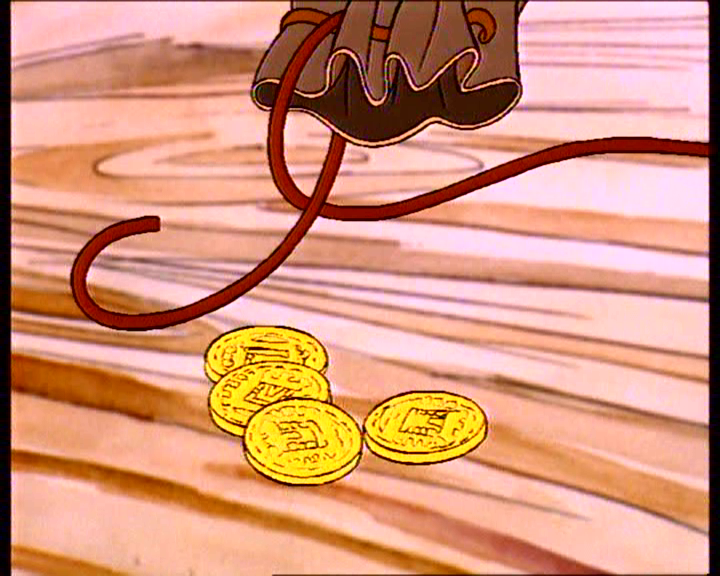 “Bene, servo buono e fedele – gli disse il suo padrone –, sei stato fedele nel poco, ti darò potere su molto; prendi parte alla gioia del tuo padrone”.
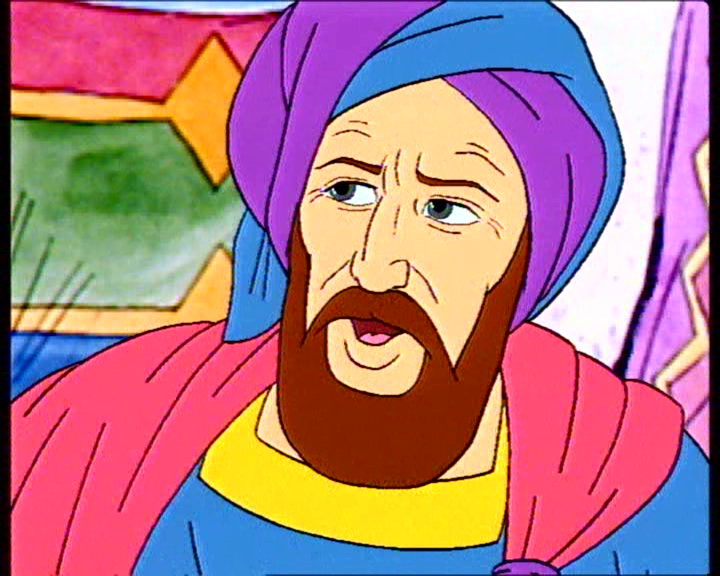 Si presentò infine anche colui che aveva ricevuto un solo talento e disse:
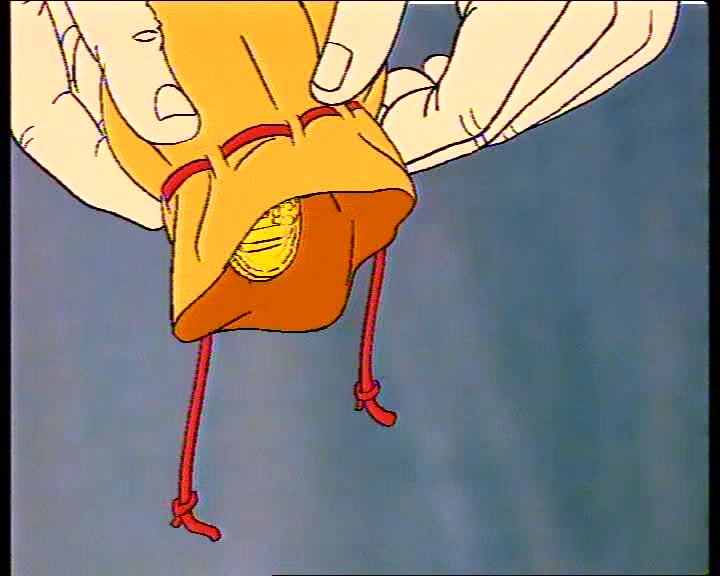 “Signore, so che sei un uomo duro, che mieti dove non hai seminato e raccogli dove non hai sparso.
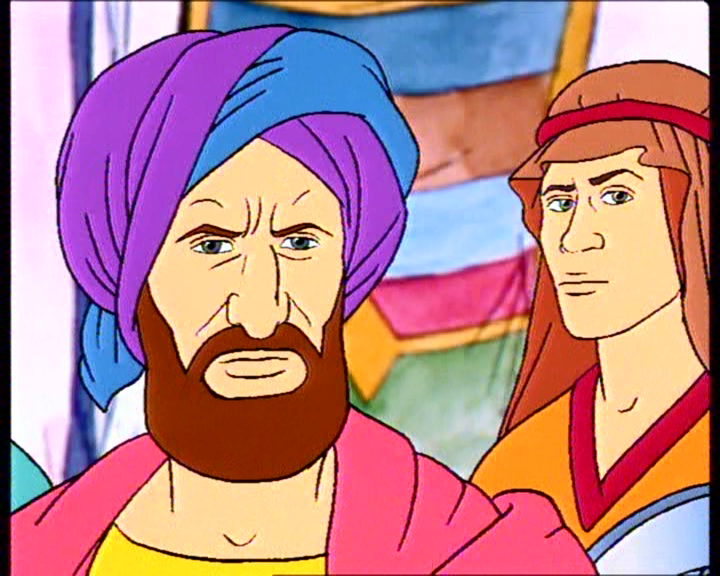 Ho avuto paura e sono andato a nascondere il tuo talento sotto terra: ecco ciò che è tuo”.
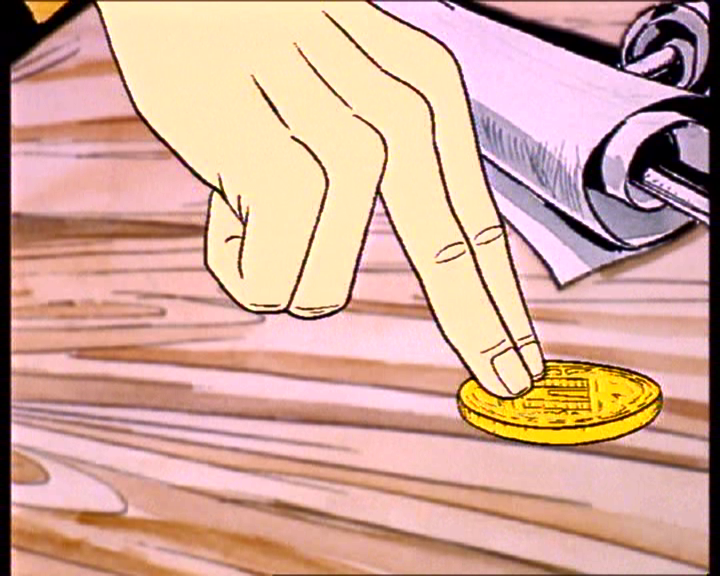 Il padrone gli rispose: “Servo malvagio e pigro, tu sapevi che mieto dove non ho seminato e raccolgo dove non ho sparso;
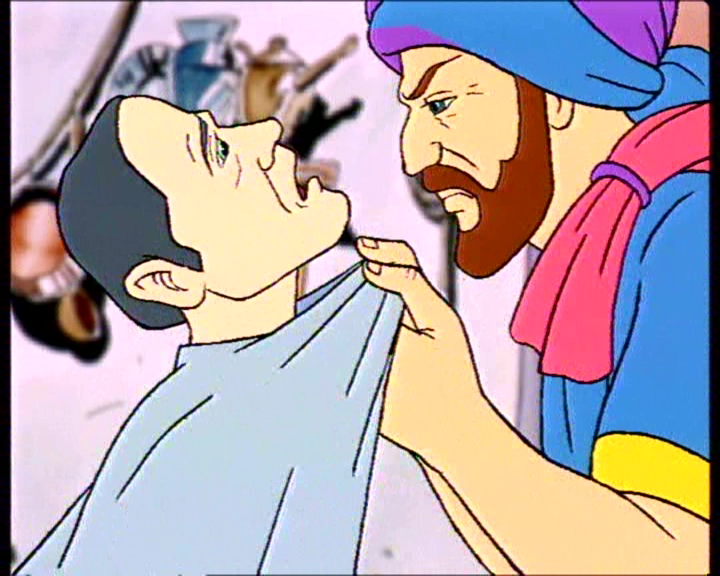 avresti dovuto affidare il mio denaro ai banchieri e così, ritornando, avrei ritirato il mio con l’interesse.
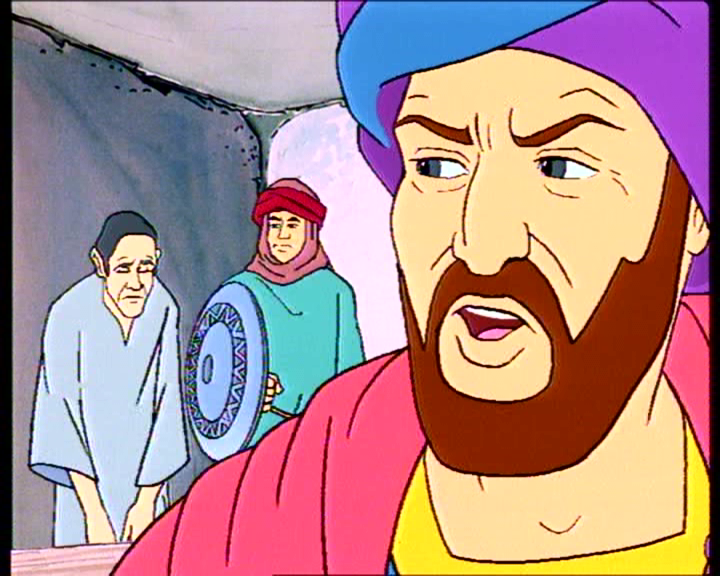 Toglietegli dunque il talento, e datelo a chi ha i dieci talenti.
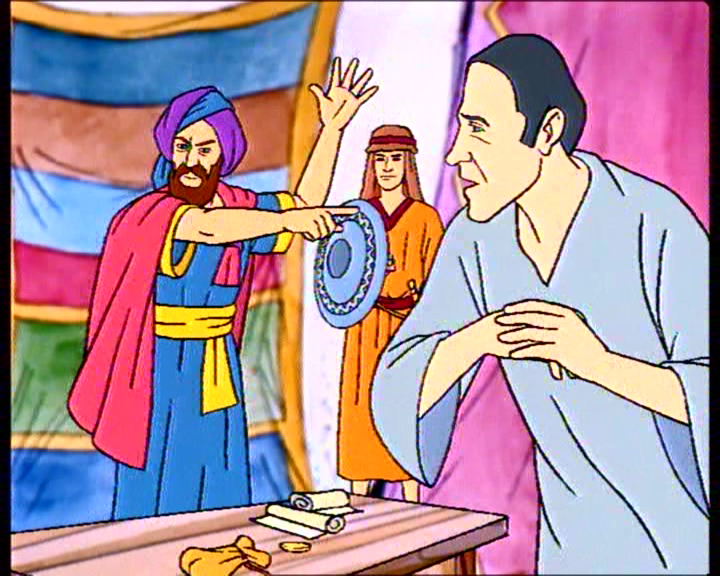 Perché a chiunque ha, verrà dato e sarà nell’abbondanza; ma a chi non ha, verrà tolto anche quello che ha.
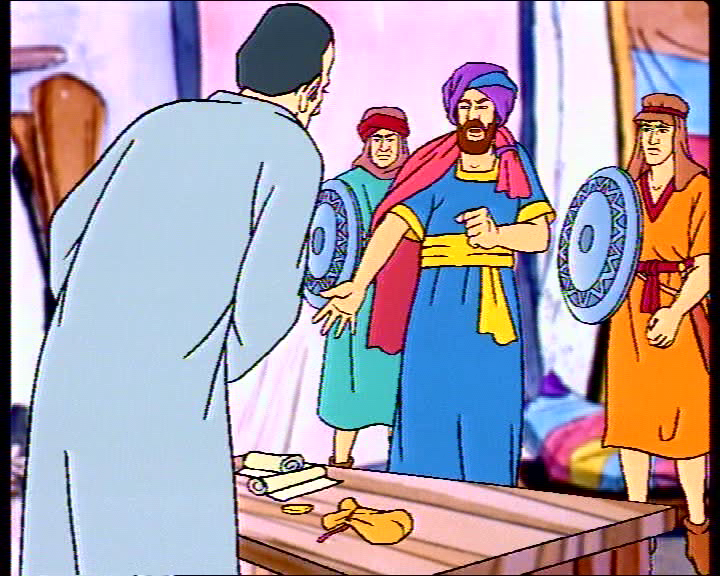 E il servo inutile gettatelo fuori nelle tenebre; là sarà pianto e stridore di denti”».
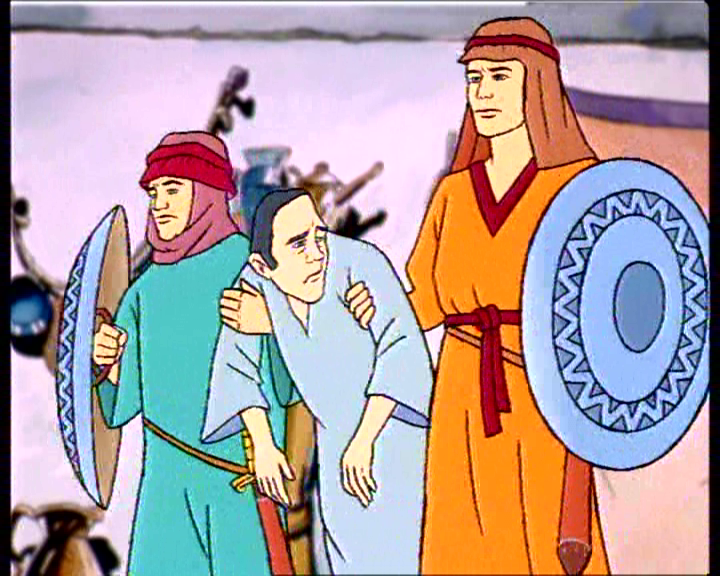 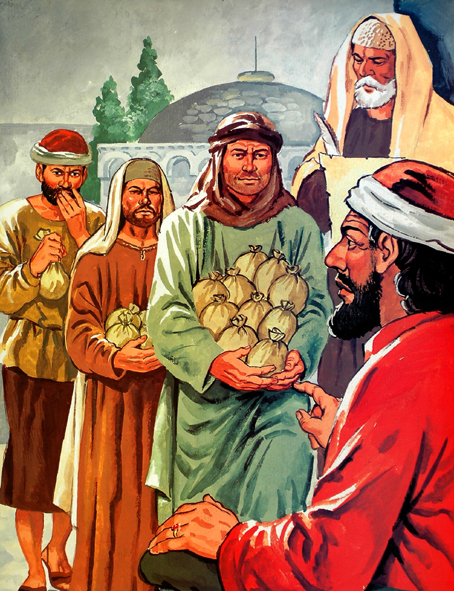 Parola
del
Signore.
Lode a te, o Cristo.
Credo in un solo Dio, Padre onnipotente, creatore del cielo e della terra, di tutte le cose visibili e invisibili. Credo in un solo Signore, Gesù Cristo, unigenito Figlio di Dio, nato dal Padre prima di tutti i secoli: Dio da Dio, Luce da Luce, Dio vero da Dio vero, generato, non creato, della stessa sostanza del Padre; per mezzo di lui tutte le cose sono state create.
Per noi uomini e per la nostra salvezza discese dal cielo, e per opera dello Spirito santo si è incarnato nel seno della vergine Maria e si è fatto uomo. Fu crocifisso per noi sotto Ponzio Pilato, morì e fu sepolto. Il terzo giorno è risuscitato, secondo le Scritture, è salito al cielo, siede alla destra del Padre. E di nuovo verrà, nella gloria, per giudicare i vivi e i morti, e il suo regno non avrà fine.
Credo nello Spirito Santo, che è Signore e dà la vita, e procede dal Padre e dal Figlio. Con il Padre e il Figlio è adorato e glorificato, e ha parlato per mezzo dei profeti. Credo la Chiesa, una santa cattolica e apostolica. Professo un solo battesimo per il perdono dei peccati. Aspetto la risurrezione dei morti e la vita del mondo che verrà. Amen.
Benedici 
o Signore 
questa offerta
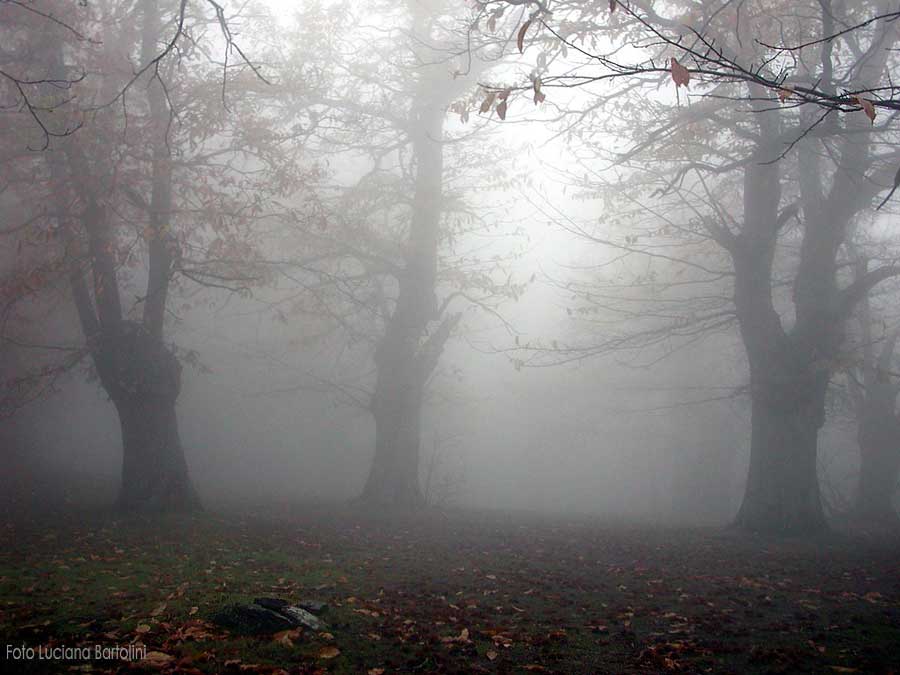 Nebbia e freddo, 
giorni lunghi e amari 
mentre il seme muore.
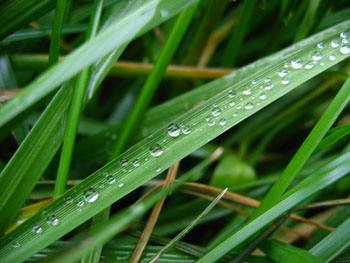 Poi il prodigio 
antico e sempre nuovo 
del primo filo d'erba.
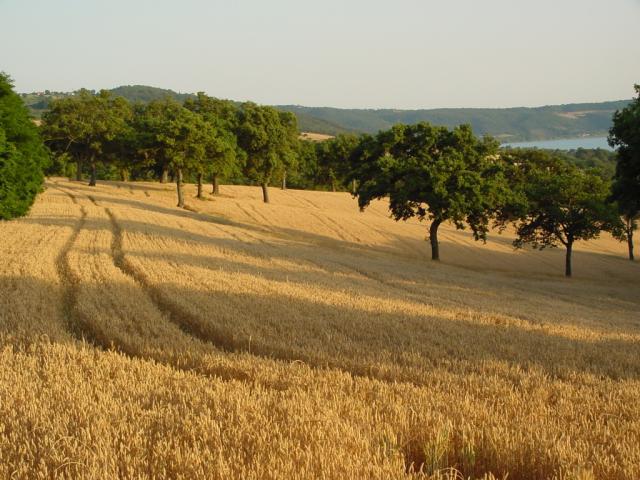 E nel vento dell'estate ondeggiano le spighe; avremo ancora pane.
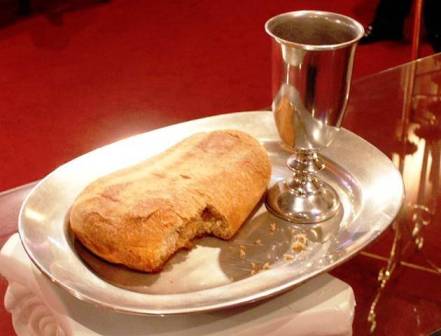 Benedici, o Signore, 
questa offerta 
che portiamo a te. 
Facci uno 
come il pane 
che anche oggi 
hai dato a noi.
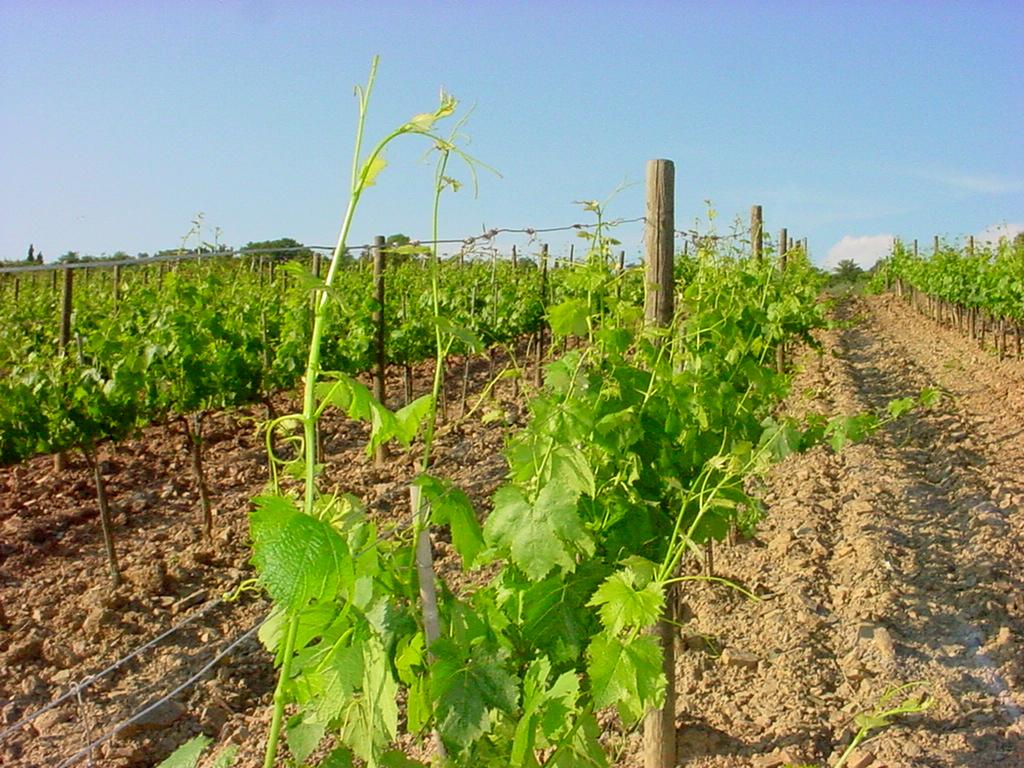 Nei filari dopo il lungo inverno fremono le viti. 
La rugiada avvolge nel silenzio i primi tralci verdi.
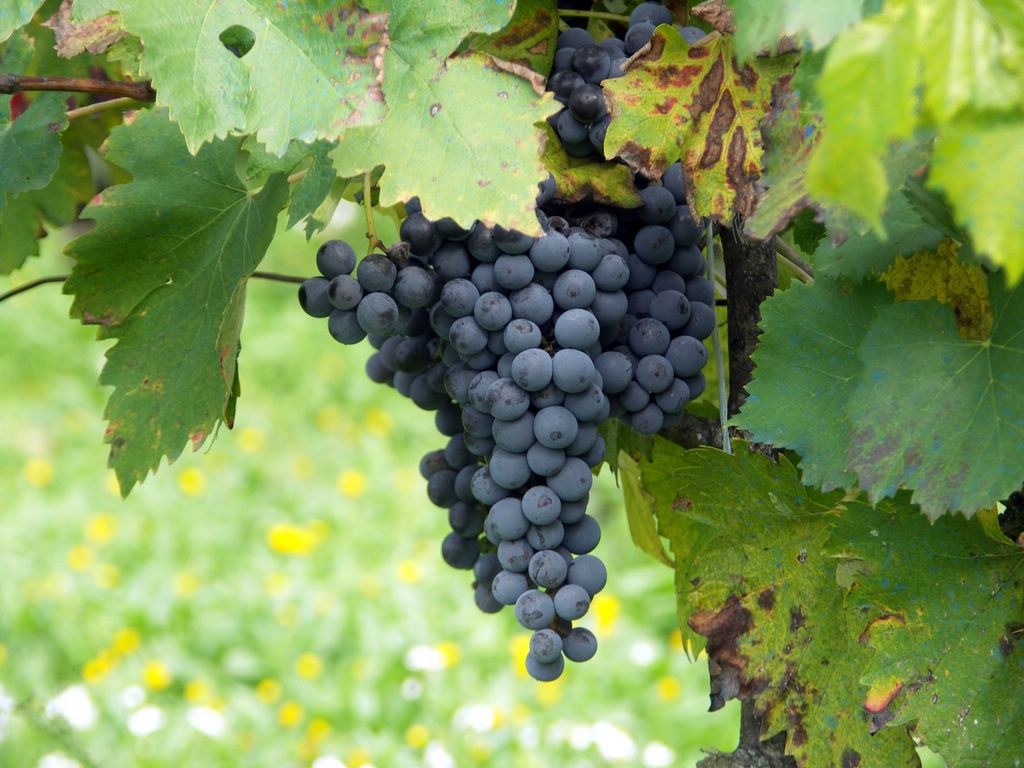 Poi i colori dell'autunno coi grappoli maturi;
avremo ancora vino.
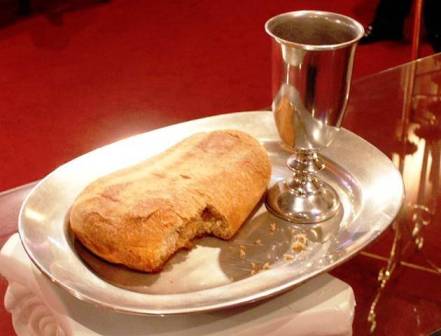 Benedici, o Signore, 
questa offerta 
che portiamo a te. 
Facci uno 
come il vino
che anche oggi 
hai dato a noi.
Il Signore sia con voi.
E con il tuo spirito. 

In alto i nostri cuori.
Sono rivolti al Signore. 

Rendiamo grazie al Signore nostro Dio.
È cosa buona e giusta.
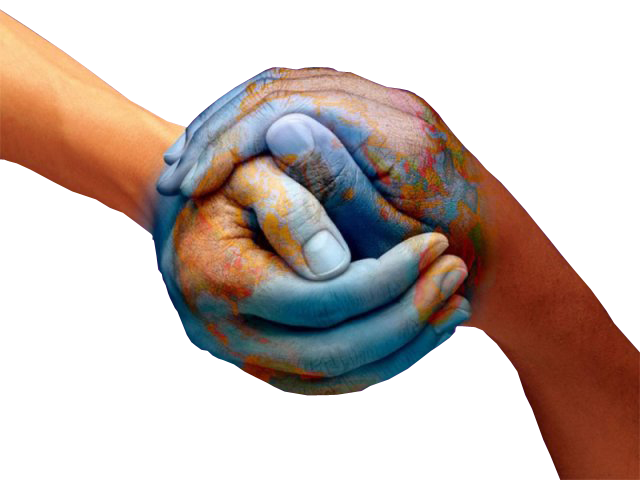 Santo SantoSanto il Signore  Dio
dell'universo




Santo SantoI cieli e la terra sono pienidella tua gloria.
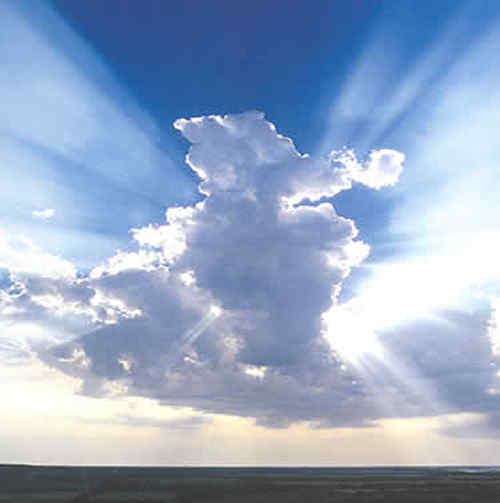 Osanna nell'alto dei cieli,Osanna nell'alto dei cieli,
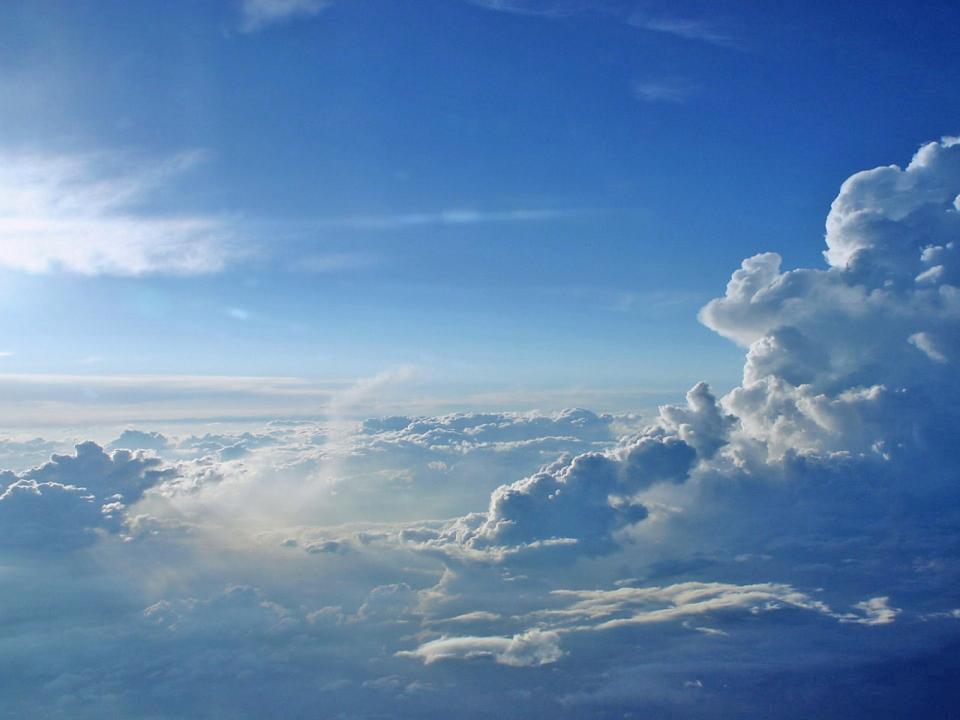 Santo SantoSanto il Signore
Dio dell'universo
Santo SantoI cieli e la terra
sono pienidella tua gloria.
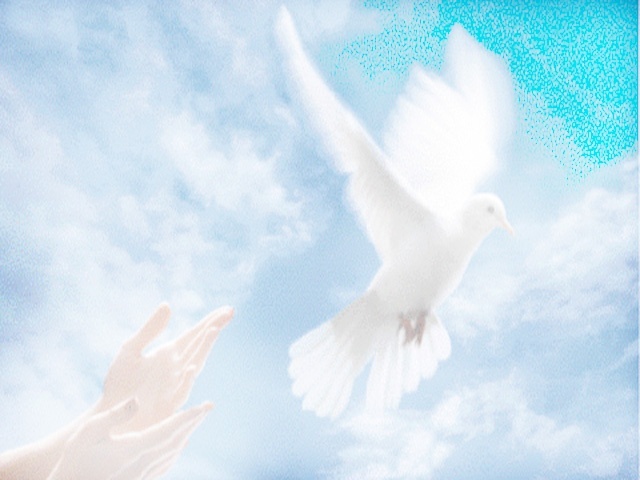 Benedetto colui che vienenel nome del Signore.
Osanna nell'alto dei cieli,Osanna nell'alto dei cieli,Santo Santo Santo
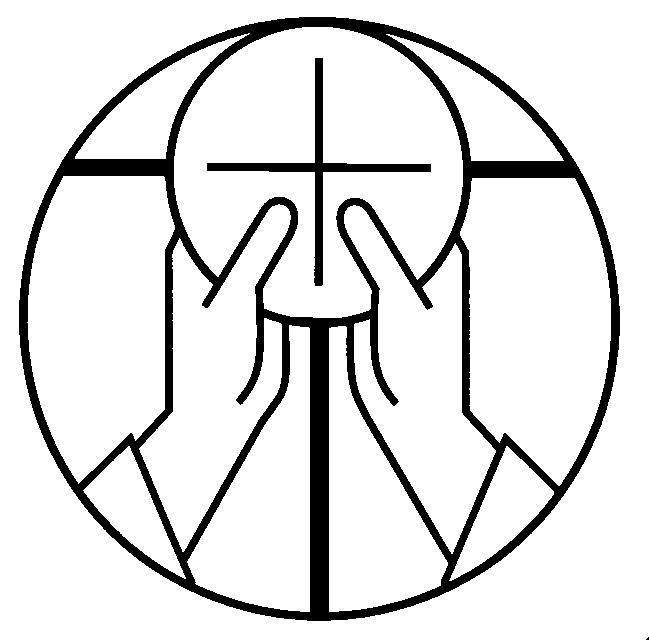 Mistero della fede.

Annunziamo la tua morte, Signore, 
proclamiamo la tua risurrezione, 
nell'attesa della tua venuta.
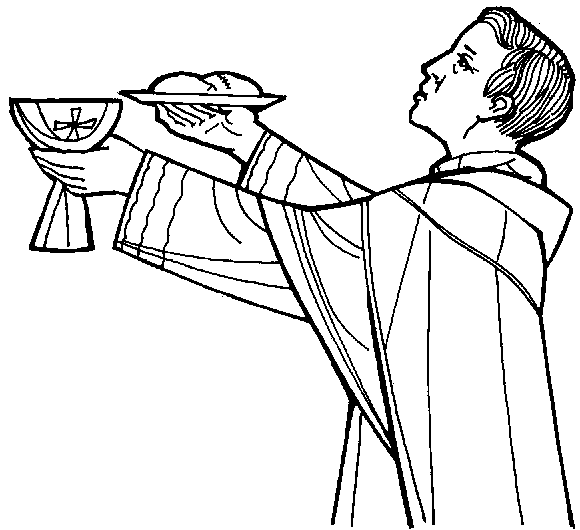 Per Cristo, 
con Cristo 
e in Cristo, 
a te, Dio Padre onnipotente, 
nell'unità dello Spirito Santo, 
ogni onore e gloria 
per tutti i secoli dei secoli.
Amen.
Padre nostro, che sei nei cieli, 
sia santificato il tuo nome, 
venga il tuo regno, 
sia fatta la tua volontà, 
come in cielo così in terra. 
Dacci oggi il nostro pane quotidiano, e rimetti a noi i nostri debiti 
come noi li rimettiamo 
ai nostri debitori, 
e non ci indurre in tentazione, 
ma liberaci dal male.
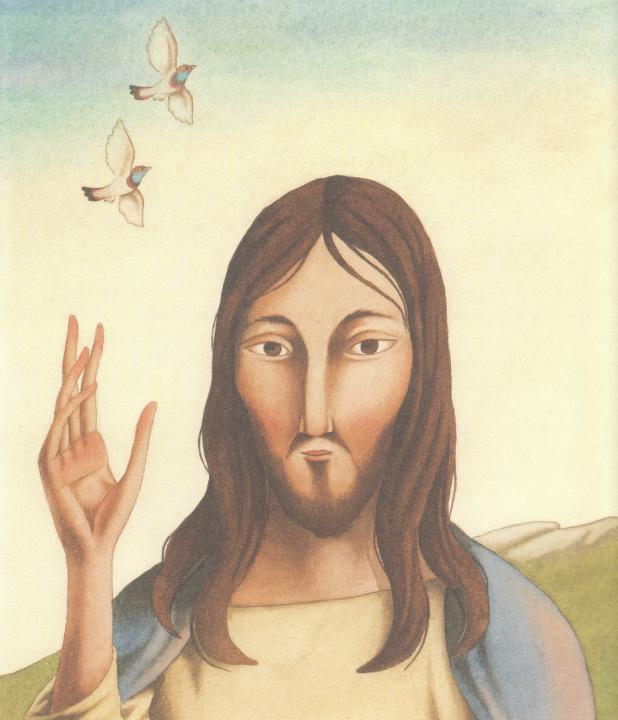 Tuo 
è il regno, 
tua 
la potenza 
e la gloria 
nei secoli.
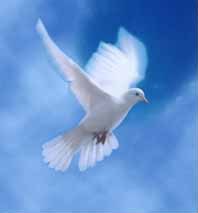 La 
    pace 
    viene 
dall'alto
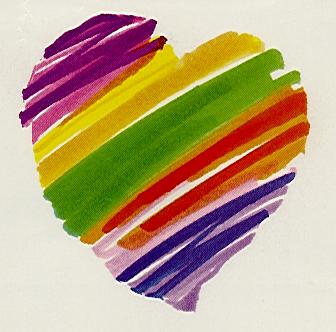 entra 
nel 
cuore,
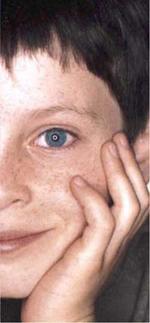 si 
vede 
sul 
volto
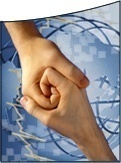 Ora 
  ti 
  stringo 
la mano
non sono più solo
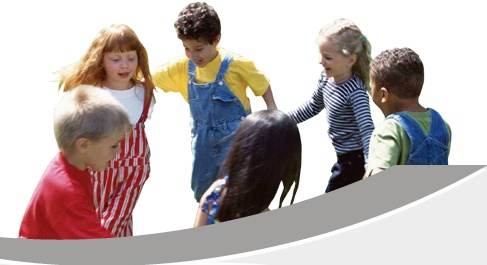 non sei più lontano
Questa amicizia
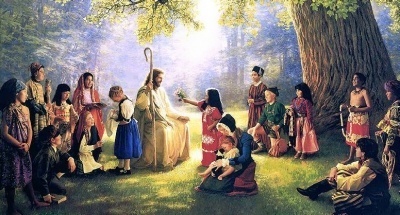 attorno al Signore
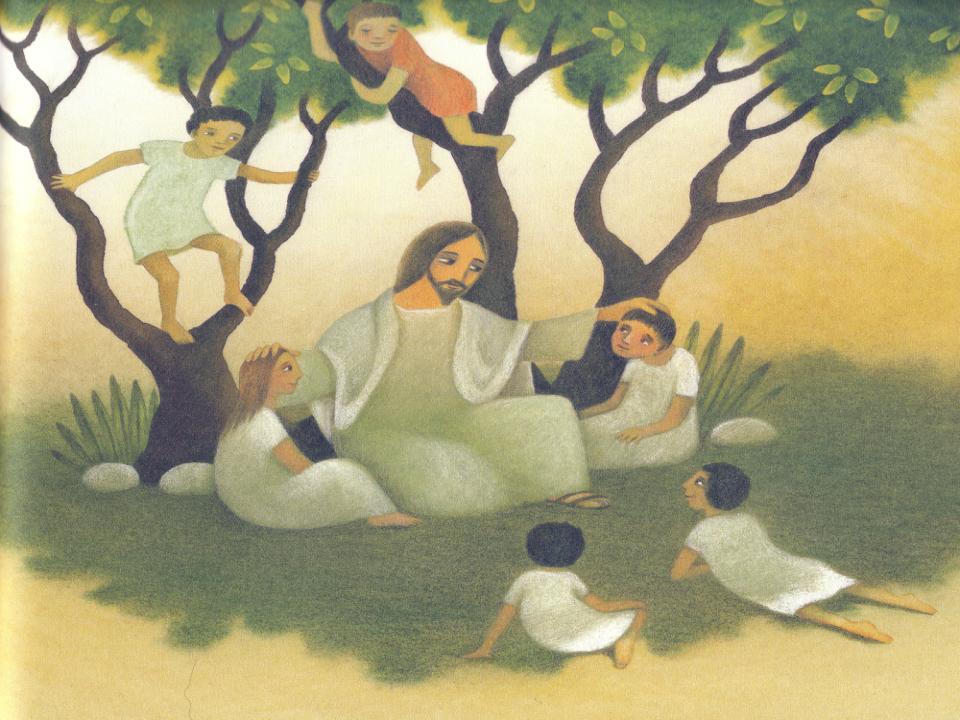 è troppo grande
non può finire.
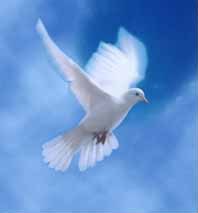 La 
    pace 
    viene 
dall'alto
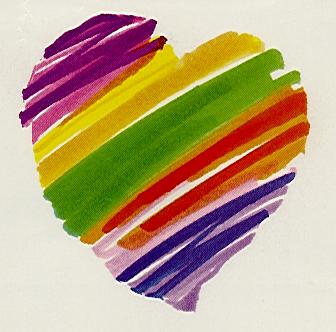 entra 
nel 
cuore,
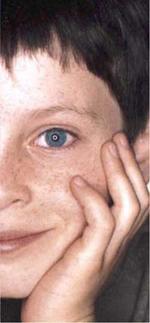 si 
vede 
sul 
volto
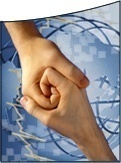 Ora 
  ti 
  stringo 
la mano
non sono più solo
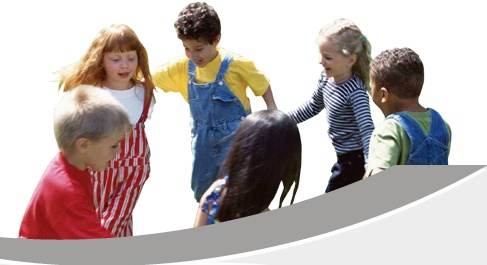 non sei più lontano
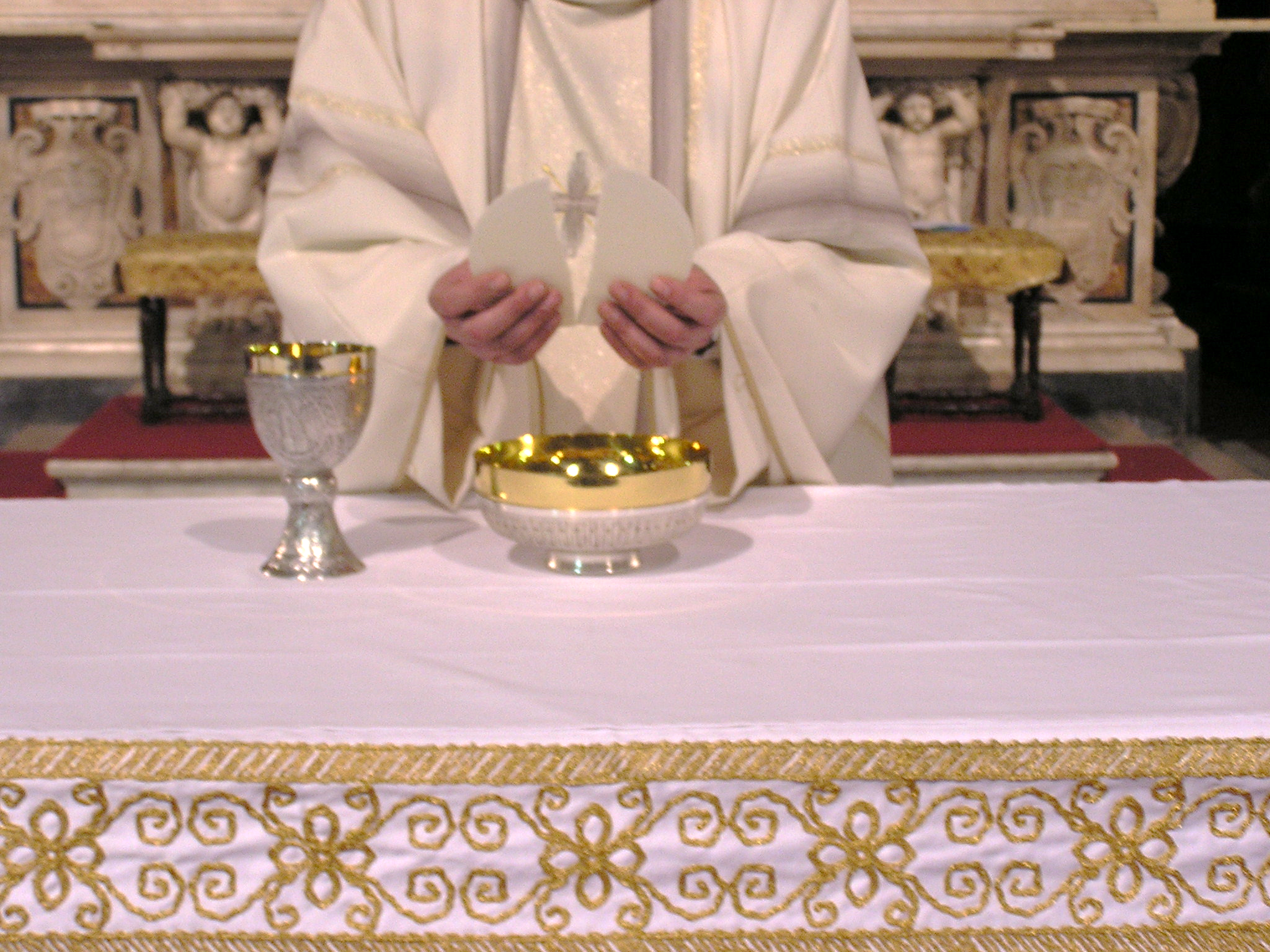 Agnello di Dio, 
che togli i peccati del mondo, 
abbi pietà di noi.
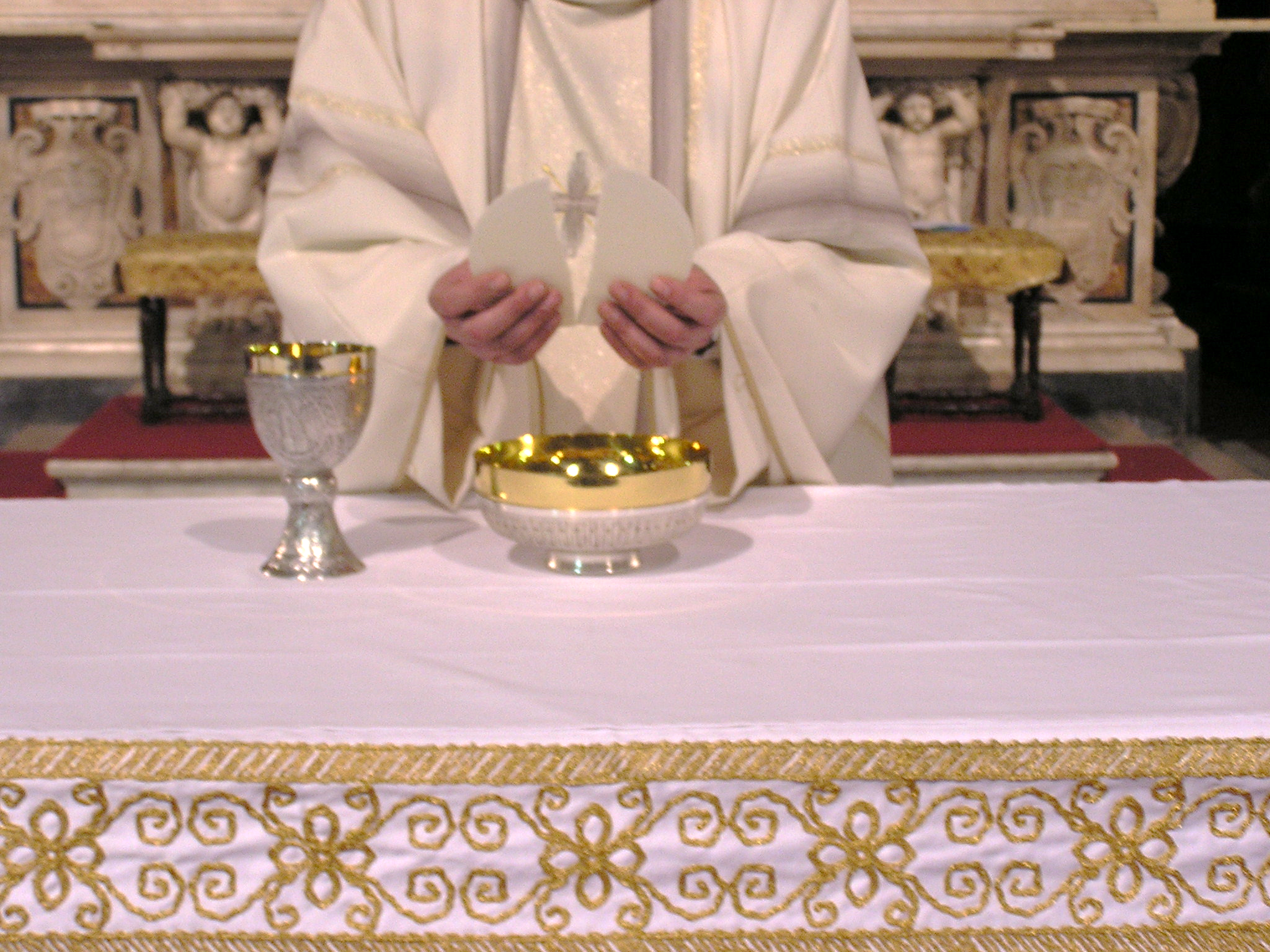 Agnello di Dio, 
che togli i peccati del mondo, 
abbi pietà di noi.
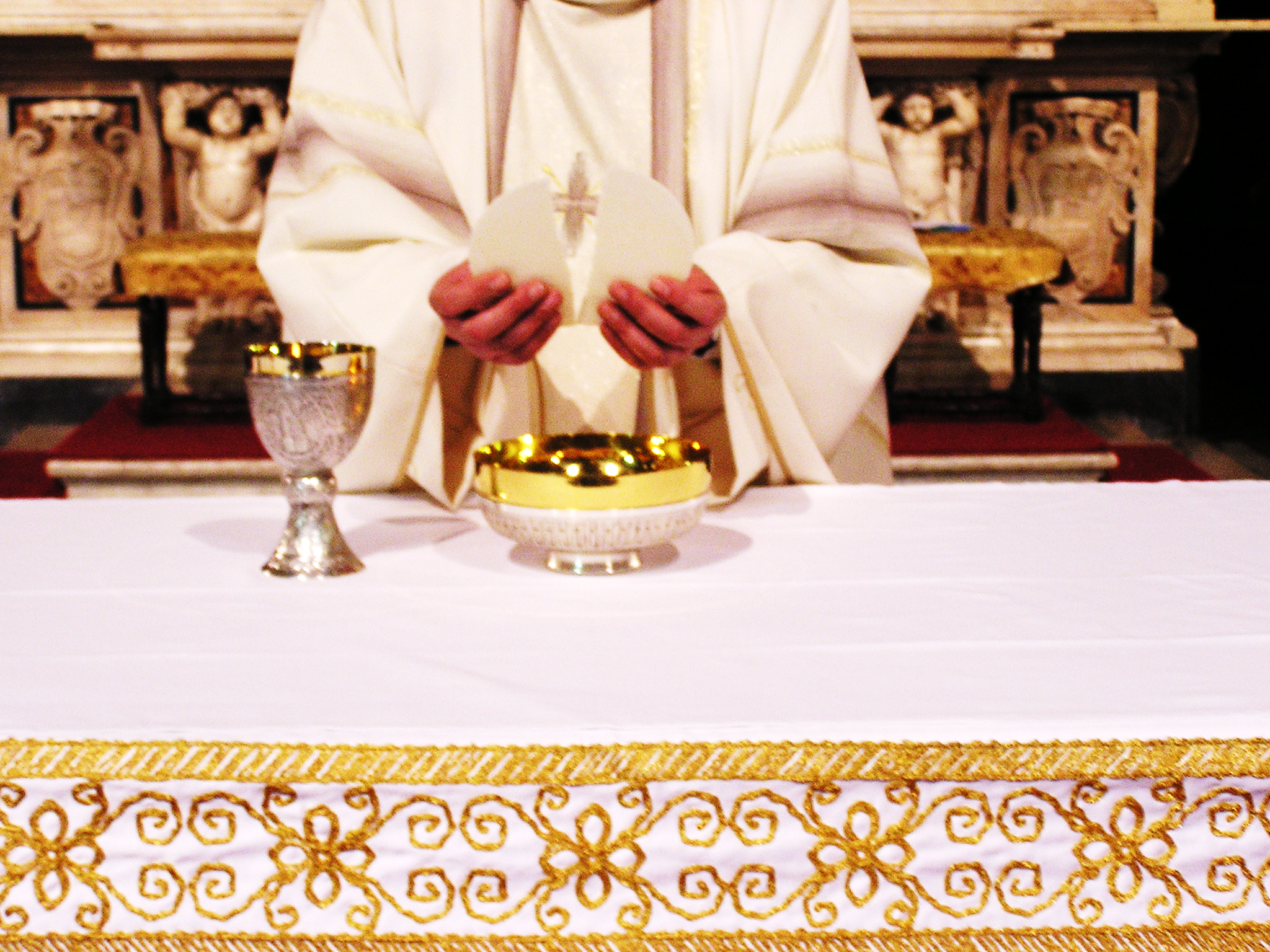 Agnello di Dio, 
che togli i peccati del mondo, 
dona a noi la pace.
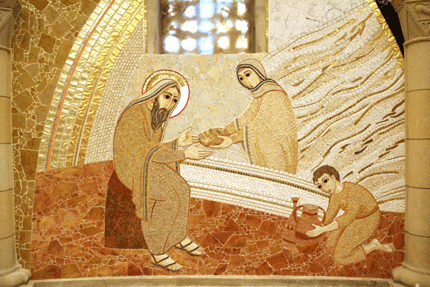 Beati gli invitati 
alla Cena del Signore.
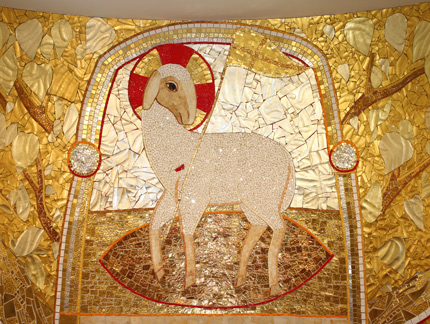 Ecco l’agnello di Dio, 
che toglie i peccati del mondo.
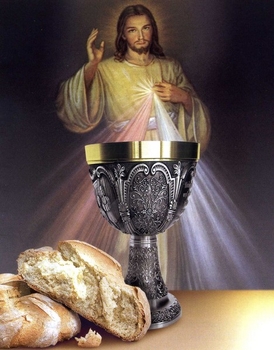 O Signore, non son degno 
di partecipare alla tua mensa:
ma di’ soltanto una parola 
e io sarò salvato.
Pane del cielo
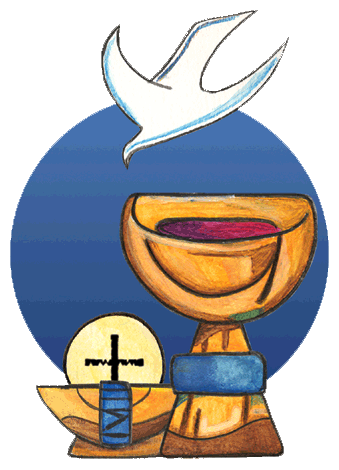 Pane del Cielosei Tu, Gesù,via d'amore:Tu ci fai come Te.
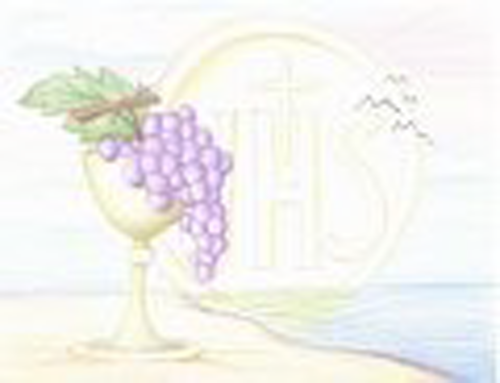 No, non è rimasta
fredda la terra:

Tu sei rimasto con noiper nutrirci di Te,
Pane di Vita;

ed infiammare col tuo amoretutta l'umanità.
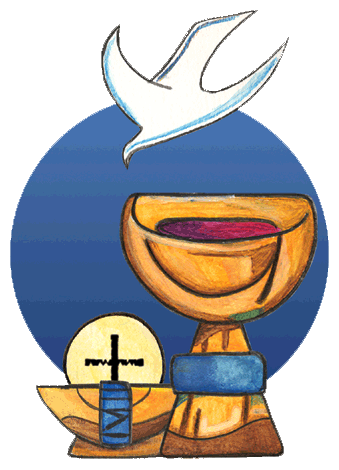 Pane del Cielosei Tu, Gesù,via d'amore:Tu ci fai come Te.
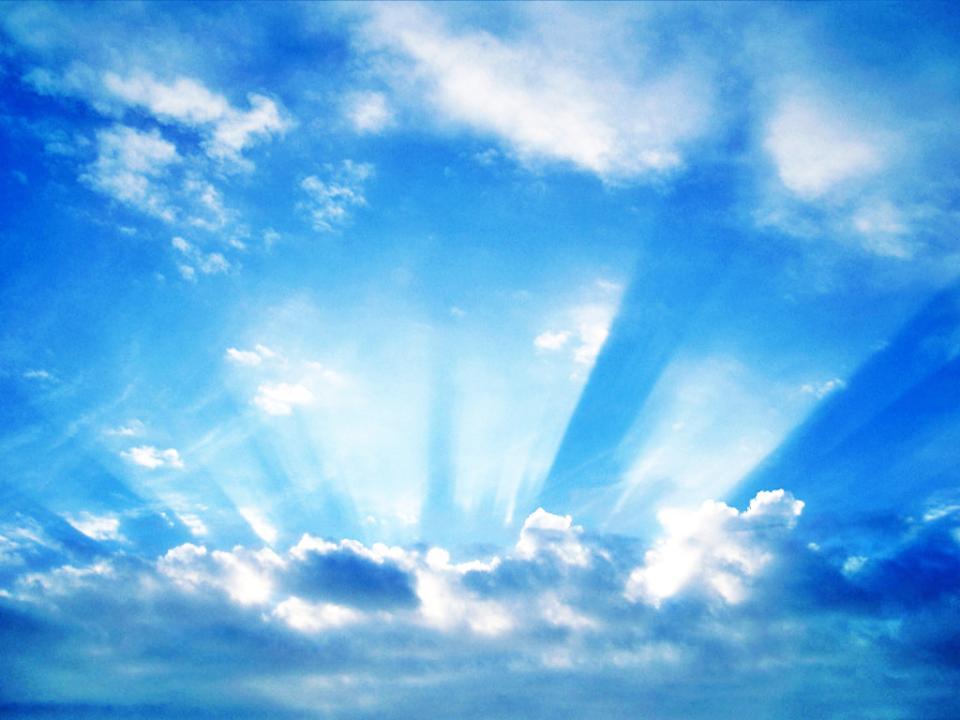 Sì, il Cielo è qui su questa terra:
Tu sei rimasto con noi

ma ci porti con Te
nella tua casadove vivremo insieme a Tetutta l'eternità.
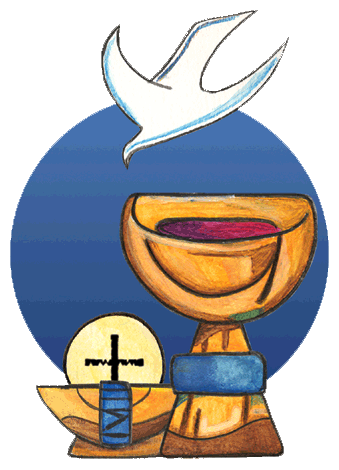 Pane del Cielosei Tu, Gesù,via d'amore:Tu ci fai come Te.
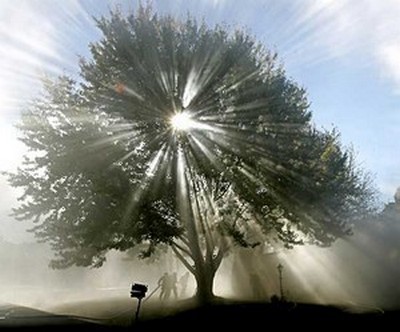 No, la morte non può
farci paura:

Tu sei rimasto con noi.E chi vive di Te
vive per sempre.

Sei Dio con noi,
sei Dio per noi,Dio in mezzo a noi
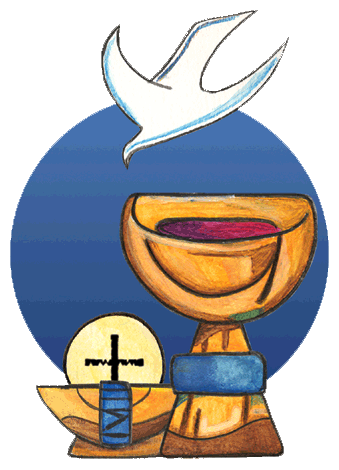 Pane del Cielosei Tu, Gesù,via d'amore:Tu ci fai come Te.
O Padre, che ci hai nutriti con questo sacramento, ascolta la nostra umile preghiera: il memoriale, che Cristo tuo figlio ci ha comandato di celebrare, ci edifichi sempre nel vincolo della tua carità. 
Per Cristo nostro Signore.
Amen.
Il Signore sia con voi.
E con il tuo spirito. 

Vi benedica Dio onnipotente 
Padre e Figlio e Spirito Santo.		
Amen. 

Nel nome del Signore: andate in pace.
Rendiamo grazie a Dio.
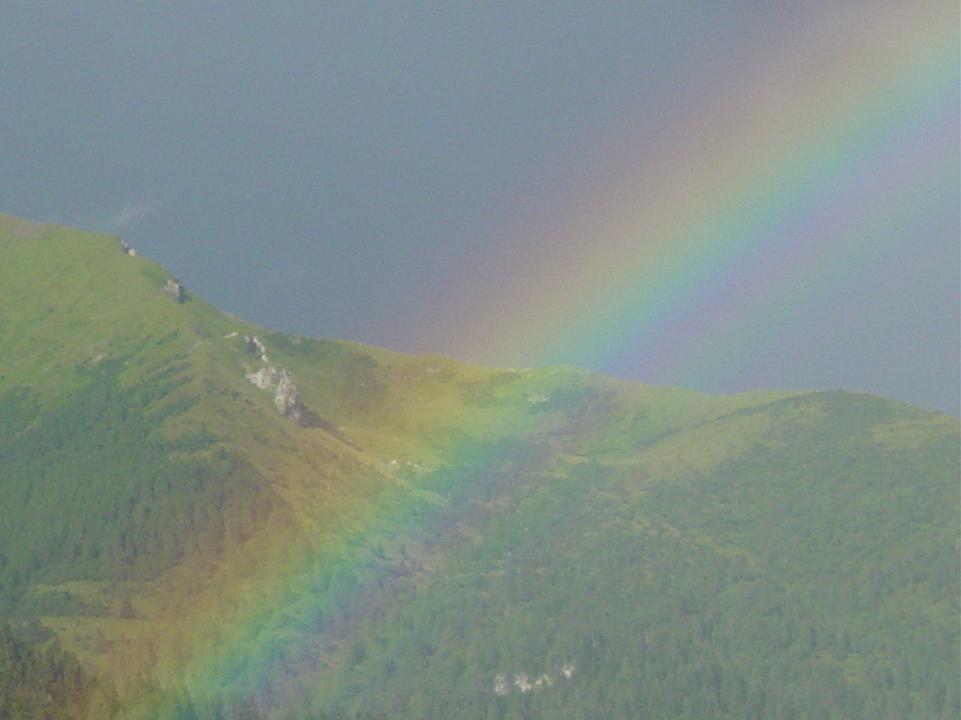 Ciao a tutti
e
buona 
domenica
NON SO
PROPRIO
COME FAR
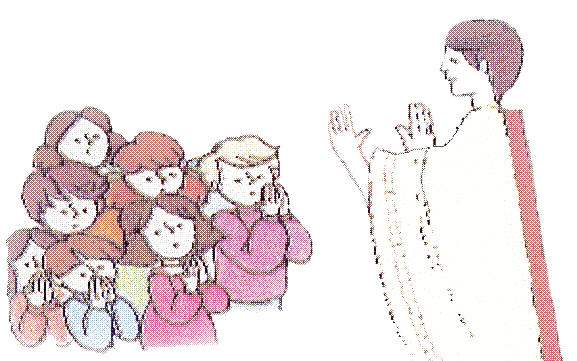 Non so proprio come far 
per ringraziare il mio Signor; 
mi ha dato i cieli da guardar 
e tanta gioia dentro il cuor.
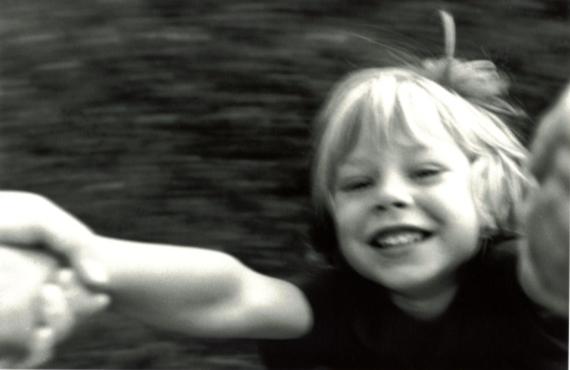 Lui ci ha dato i cieli da guardar,lui ci ha dato la bocca per cantar, lui ci ha dato il mondo per amar, 
e tanta gioia dentro il cuor e tanta gioia dentro il cuor.
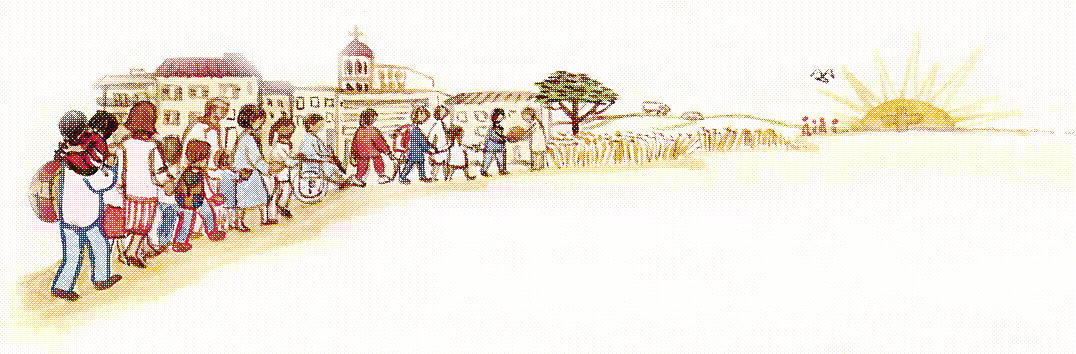 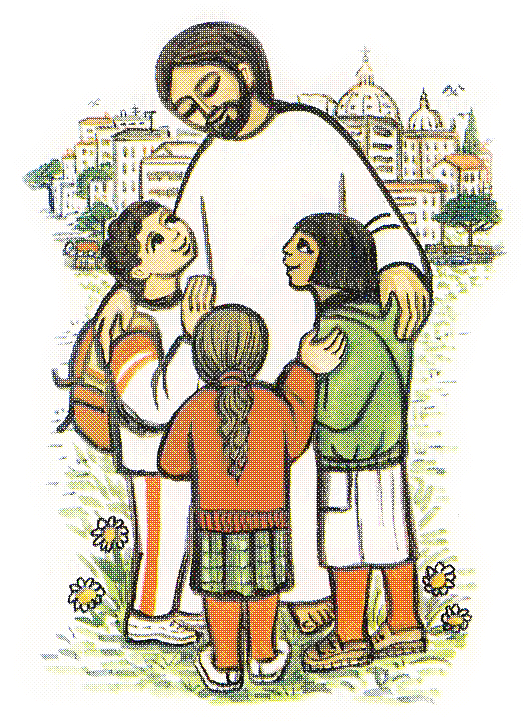 Si è curvato su di me 
ed è disceso giù dal ciel, 
per abitare in mezzo a noi 
e per salvare tutti noi.
Lui ci ha dato i cieli da guardar,lui ci ha dato la bocca per cantar, lui ci ha dato il mondo per amar, 
e tanta gioia dentro il cuor
e tanta gioia dentro il cuor.
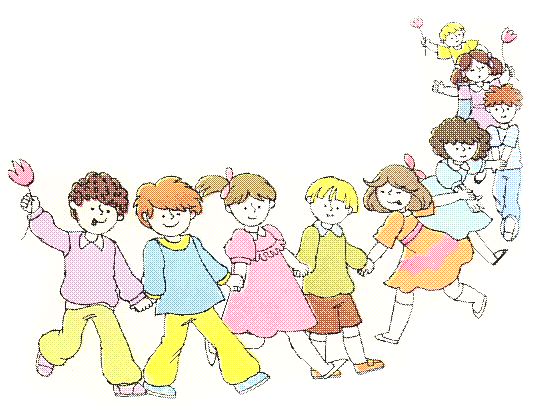